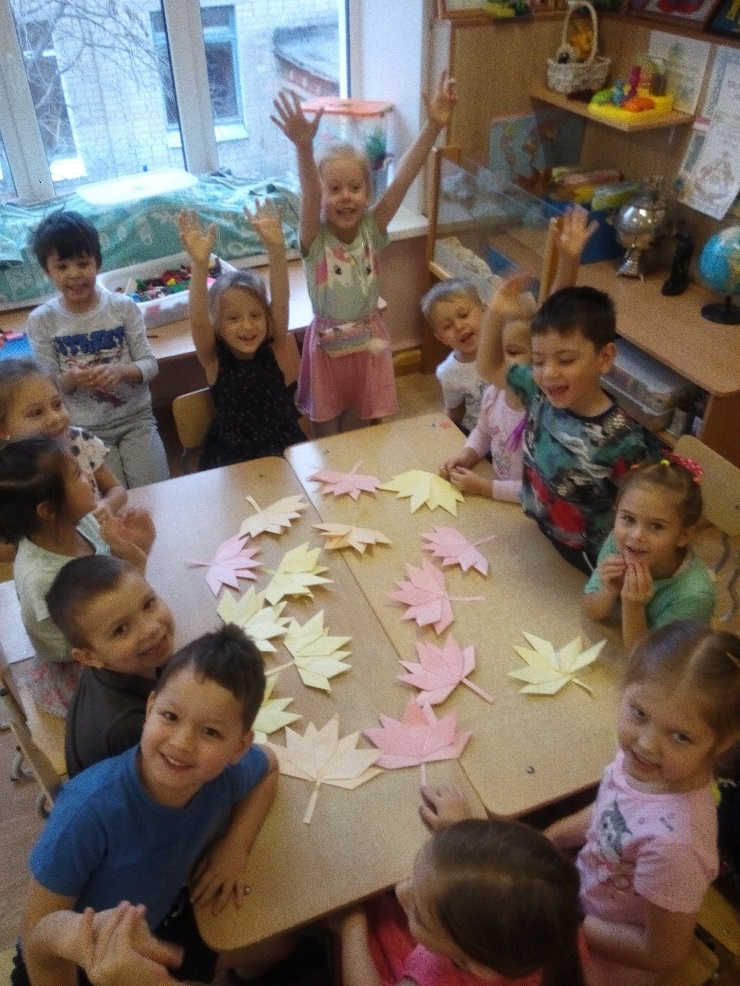 МАДОУ ЦРР детский сад № 104
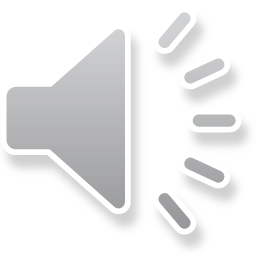 Познавательная экскурсия в мир растений
(для совместного просмотра родителей с детьми)
 в старшей группе «Золотые рыбки»
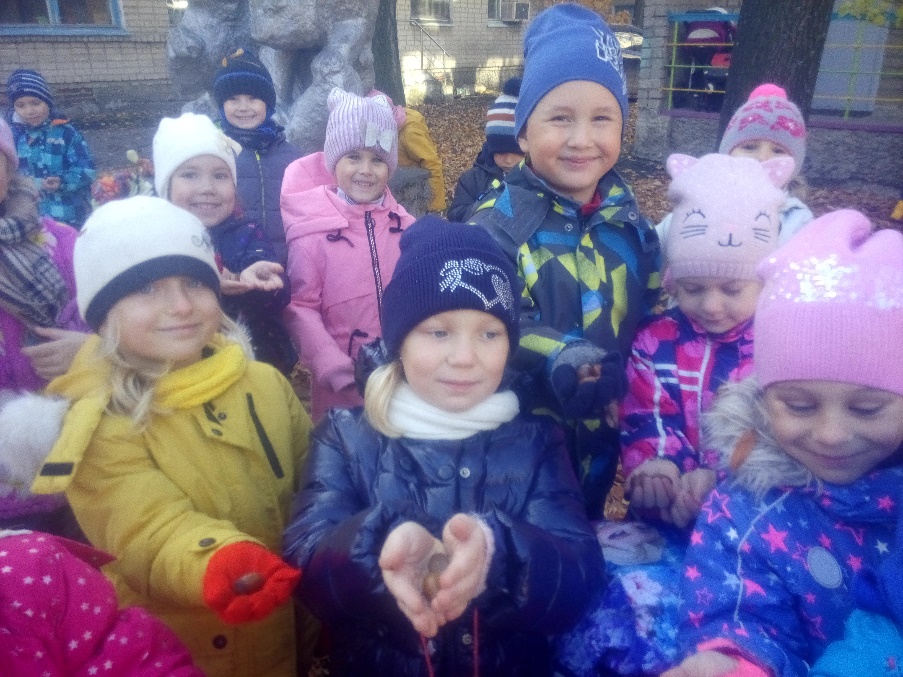 Воспитатель: Кулиева Татьяна Георгиевна
Что изменилось в Федеральном законе «Об образовании в Российской Федерации» по вопросам воспитания (Заместитель  заведующего по воспитательно-методической работе Косарева Л.Н., старший воспитатель Осадчая К.В.)
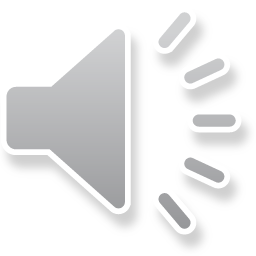 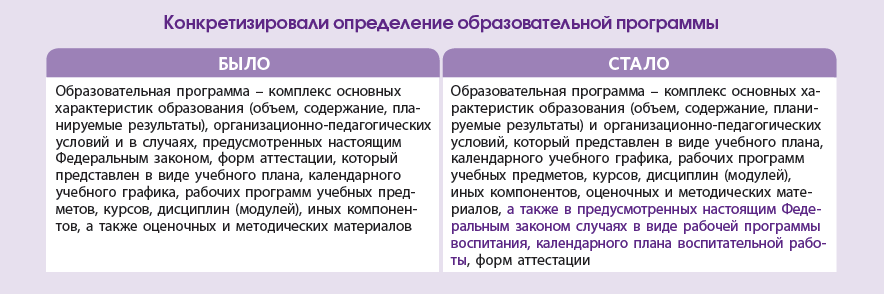 *ФЕДЕРАЛЬНЫЙ ЗАКОН О ВНЕСЕНИИ ИЗМЕНЕНИЙ В ФЕДЕРАЛЬНЫЙ ЗАКОН "ОБ ОБРАЗОВАНИИ В РОССИЙСКОЙ ФЕДЕРАЦИИ"
ПО ВОПРОСАМ ВОСПИТАНИЯ ОБУЧАЮЩИХСЯ (24 июля 2020 года N 304-ФЗ)
Что изменилось в Федеральном законе «Об образовании в Российской Федерации» по вопросам воспитания (Заместитель  заведующего по воспитательно-методической работе Косарева Л.Н., старший воспитатель Осадчая К.В.)
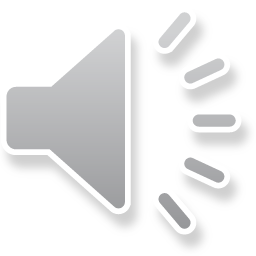 *ФЕДЕРАЛЬНЫЙ ЗАКОН О ВНЕСЕНИИ ИЗМЕНЕНИЙ В ФЕДЕРАЛЬНЫЙ ЗАКОН "ОБ ОБРАЗОВАНИИ В РОССИЙСКОЙ ФЕДЕРАЦИИ"
ПО ВОПРОСАМ ВОСПИТАНИЯ ОБУЧАЮЩИХСЯ (24 июля 2020 года N 304-ФЗ)
Что изменилось в Федеральном законе «Об образовании в Российской Федерации» по вопросам воспитания (Заместитель  заведующего по воспитательно-методической работе Косарева Л.Н., старший воспитатель Осадчая К.В.)
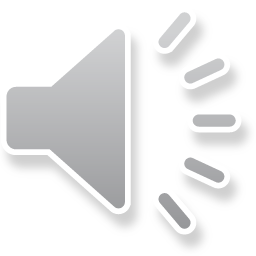 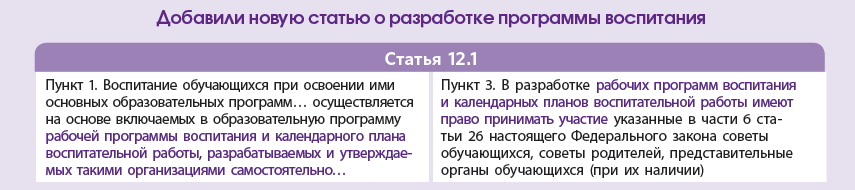 *ФЕДЕРАЛЬНЫЙ ЗАКОН О ВНЕСЕНИИ ИЗМЕНЕНИЙ В ФЕДЕРАЛЬНЫЙ ЗАКОН "ОБ ОБРАЗОВАНИИ В РОССИЙСКОЙ ФЕДЕРАЦИИ"
ПО ВОПРОСАМ ВОСПИТАНИЯ ОБУЧАЮЩИХСЯ (24 июля 2020 года N 304-ФЗ)
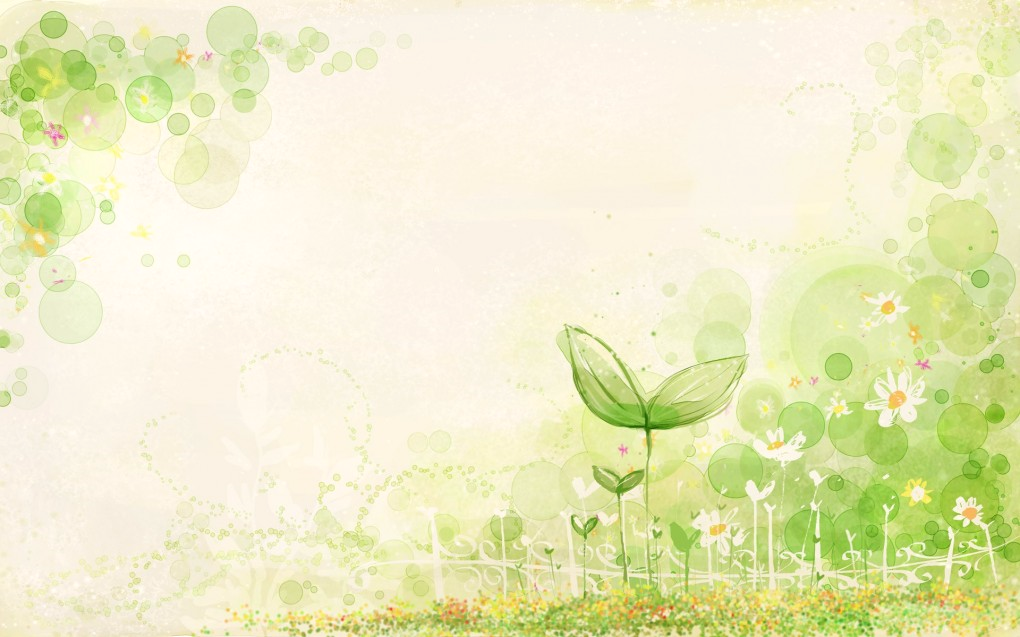 О чем говорят растения?
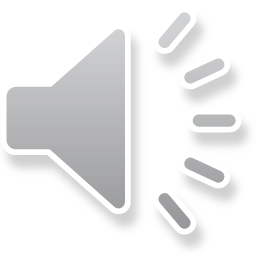 Цветы украшают луга и поля,
Но это не только природы краса – 
В них пчелы находят целительный дар,
И бабочки пьют из них сладкий нектар.
Не надо, друзья, их бессмысленно рвать,
Букетов больших из них составлять.
Завянут букеты… Погибнут цветы…
И больше не будет такой красоты!
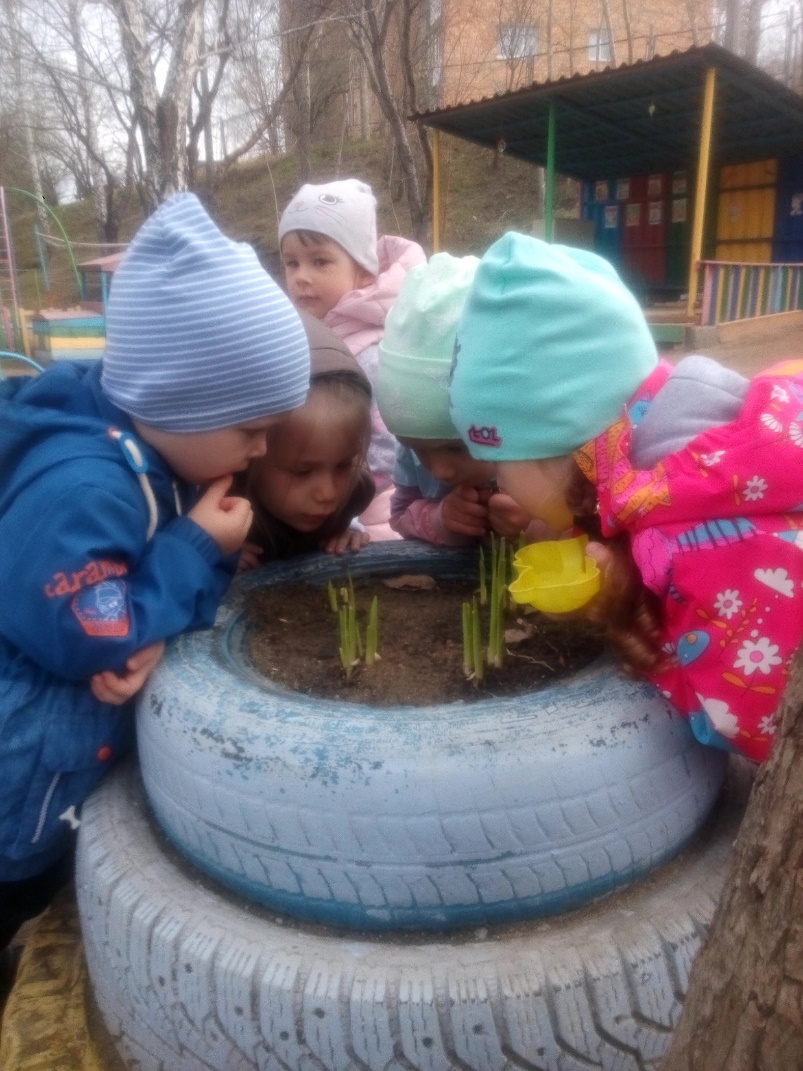 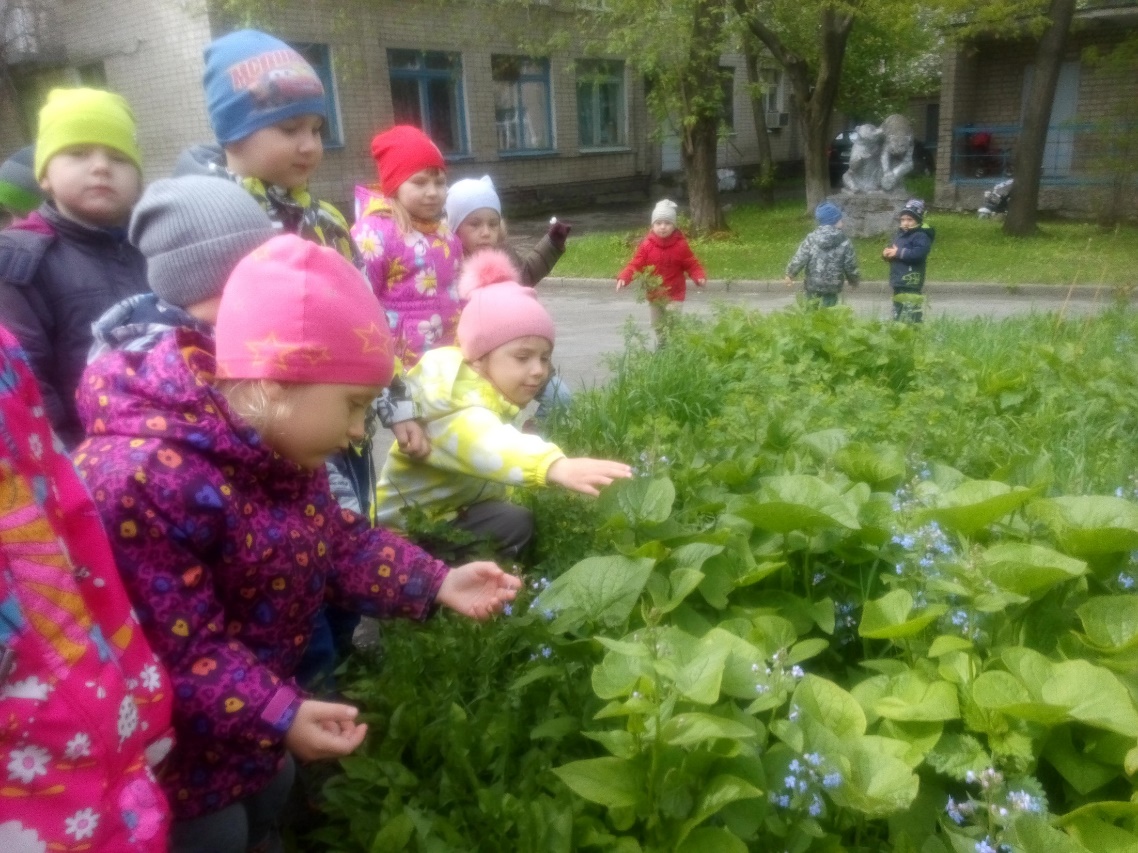 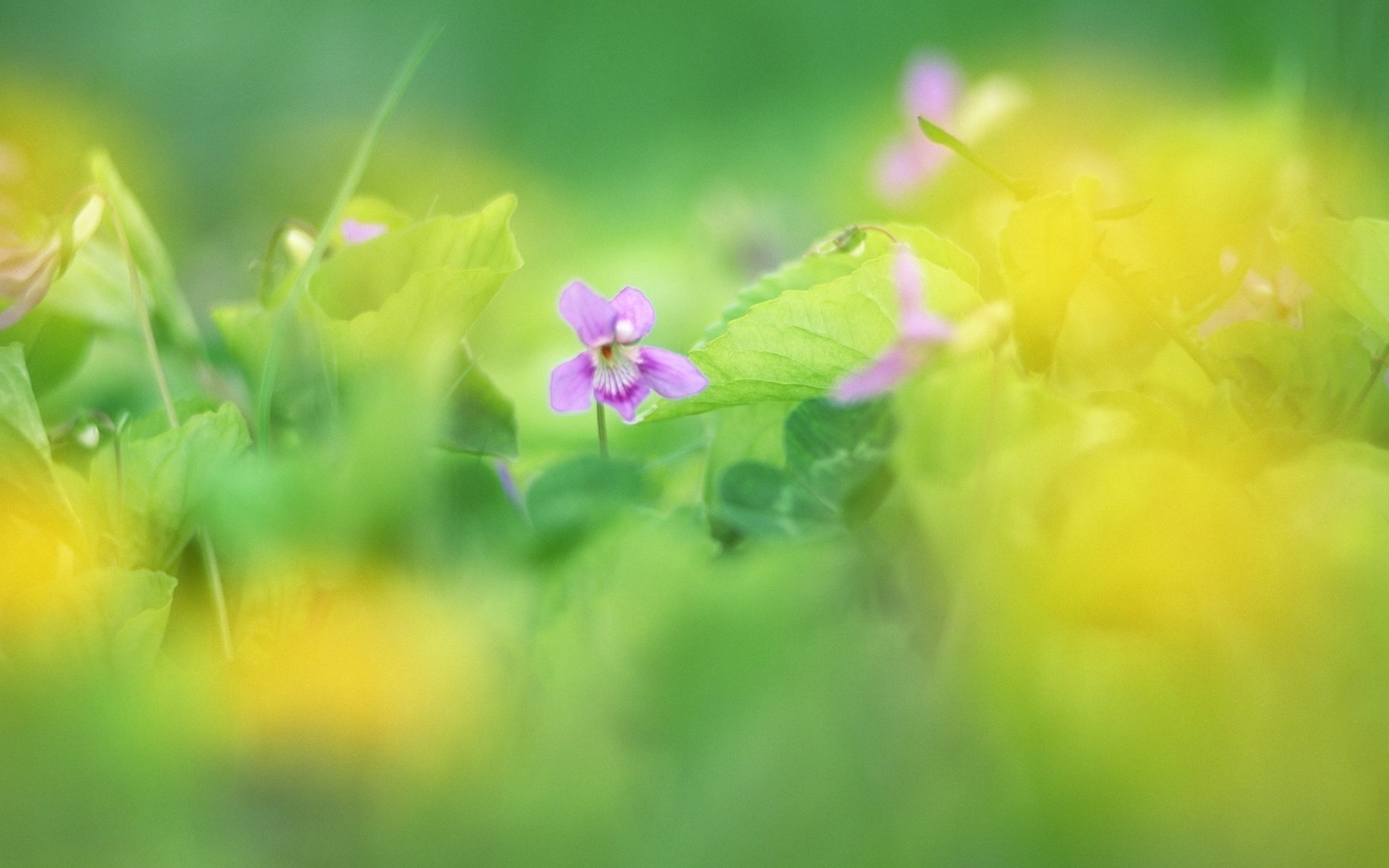 Цветы – 
предсказатели погоды
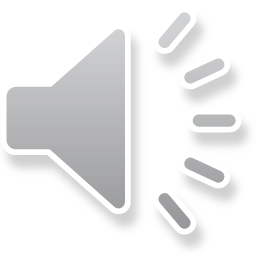 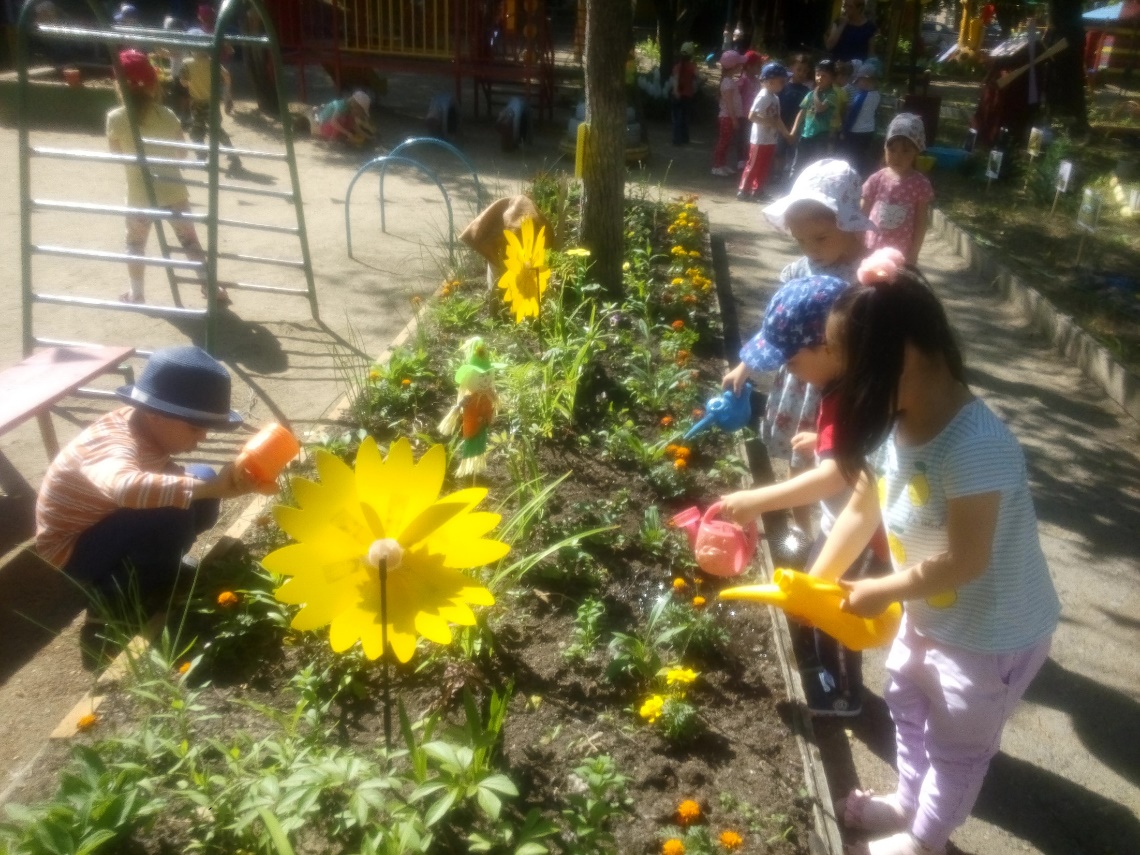 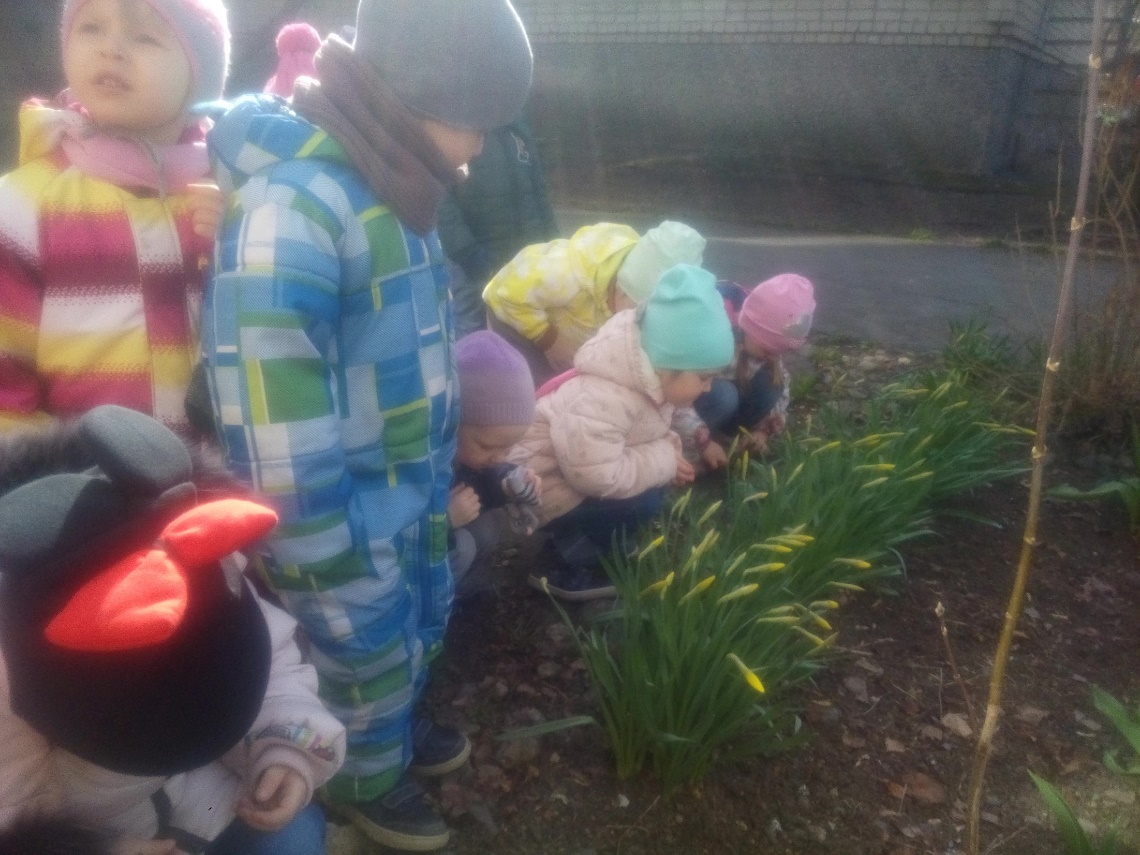 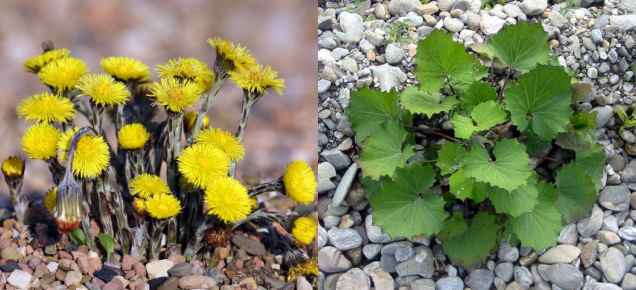 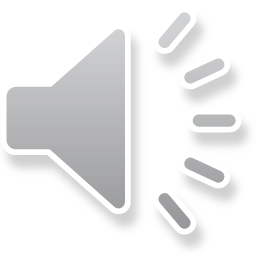 Мать - и – мачеха
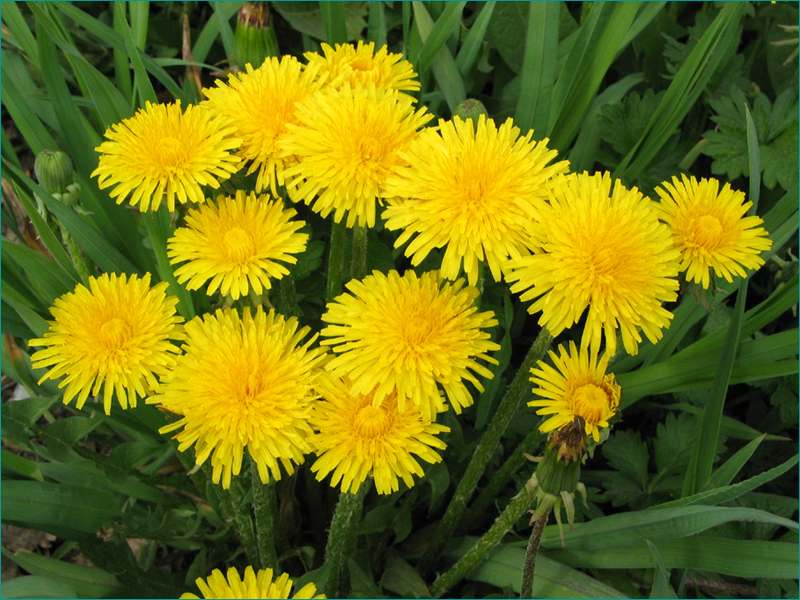 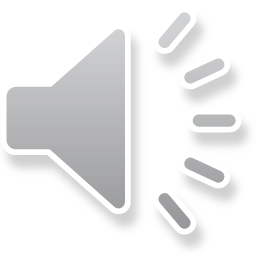 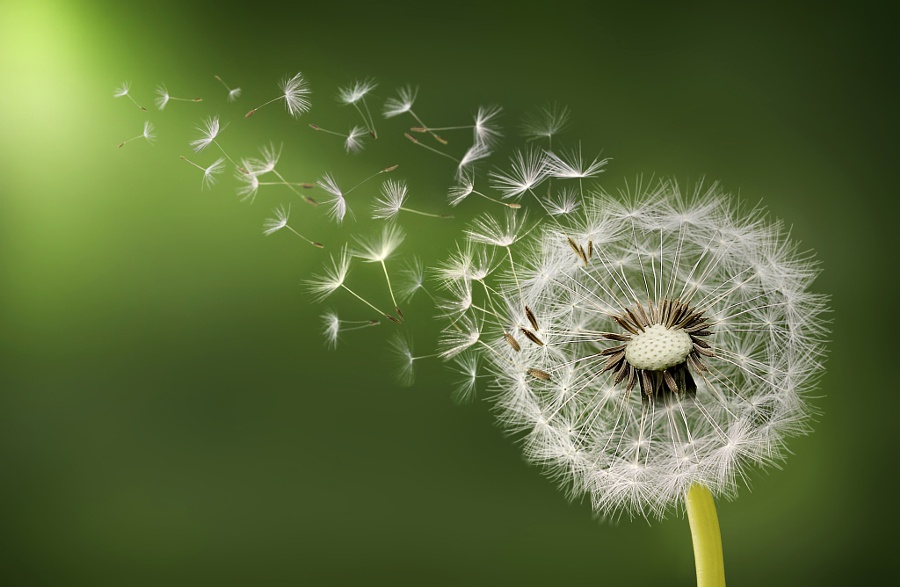 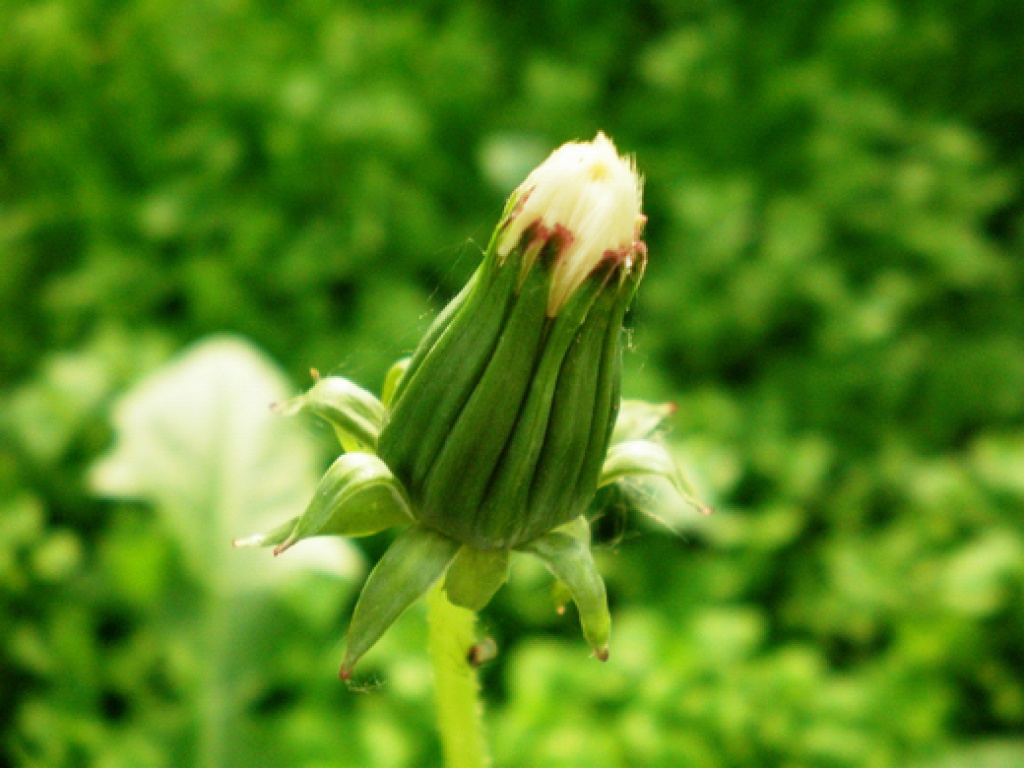 Одуванчик
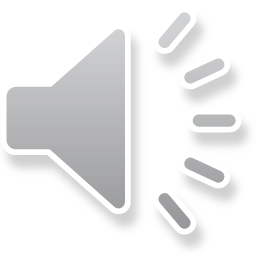 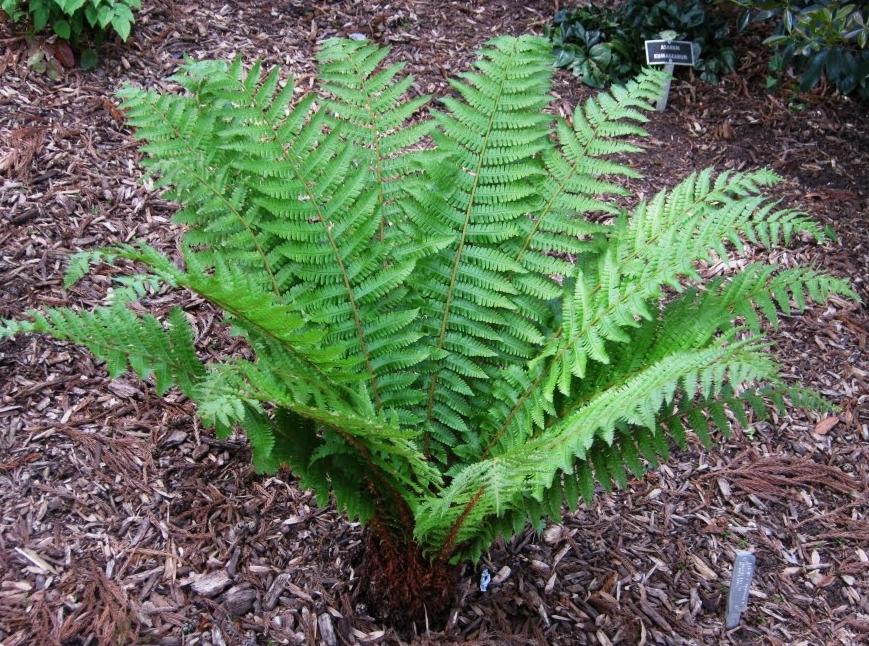 Папоротник - орляк
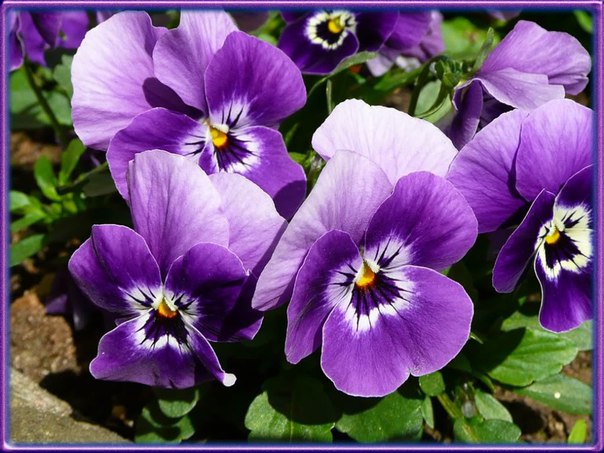 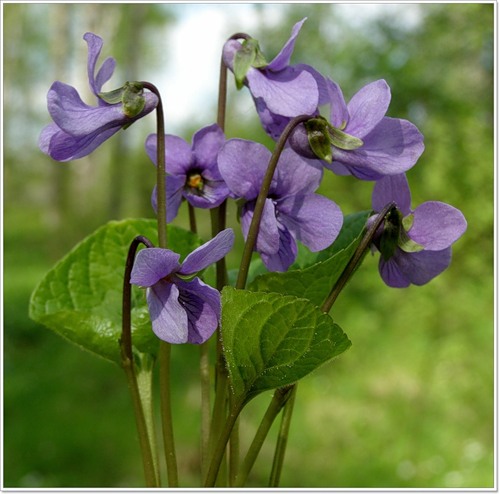 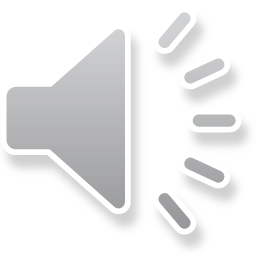 Фиалка душистая
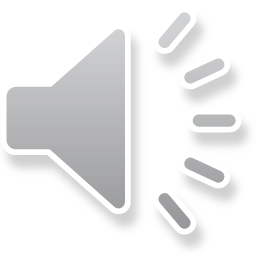 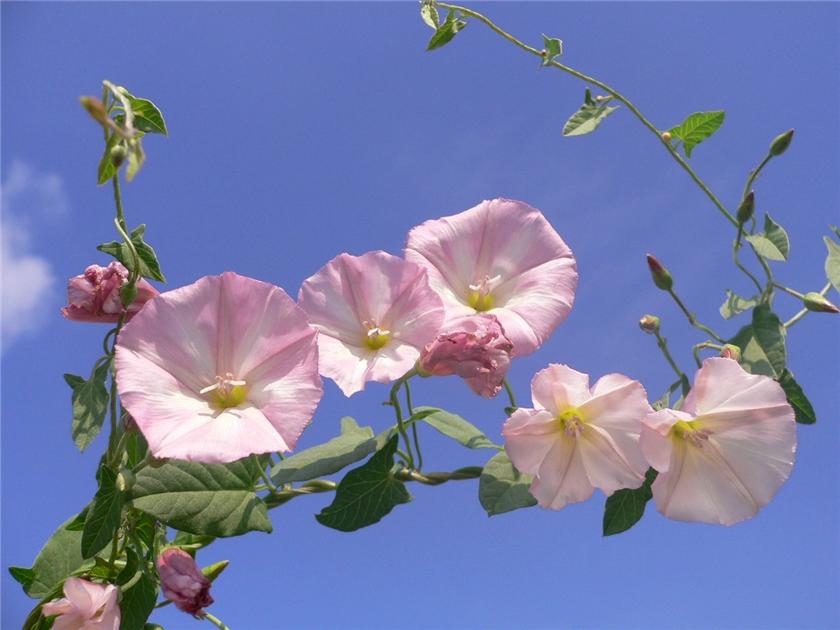 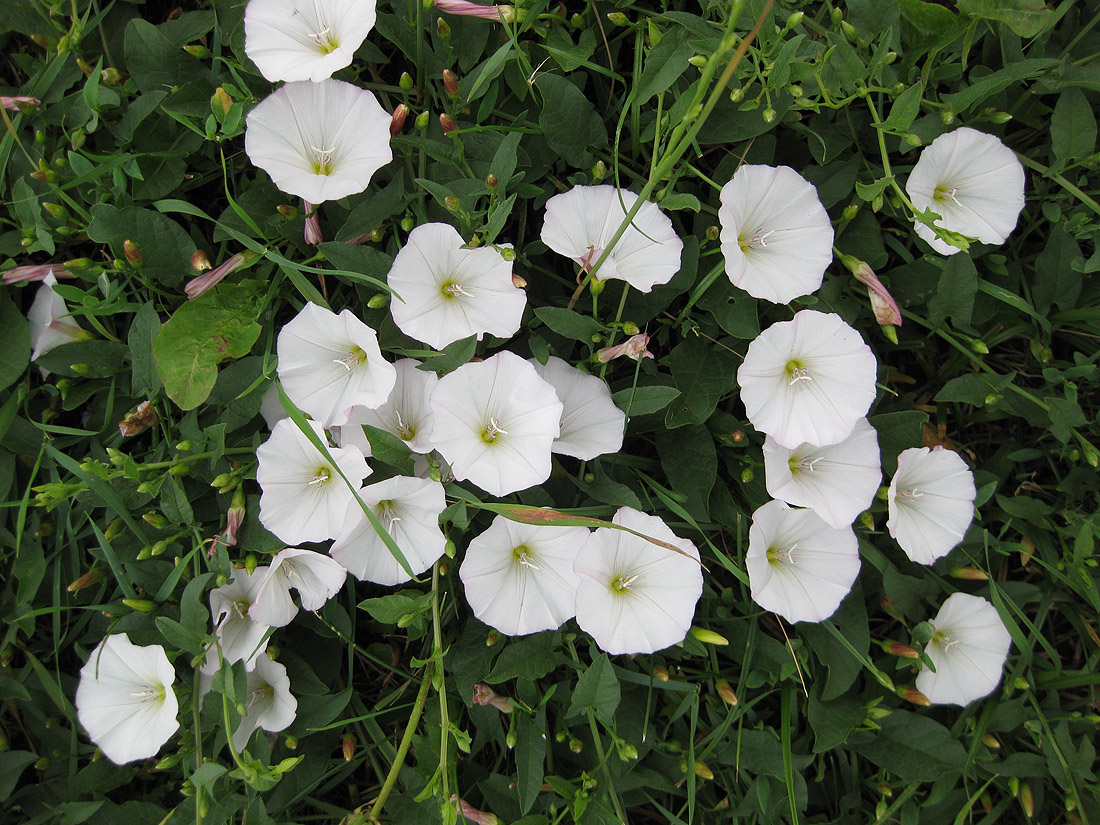 Полевой вьюнок
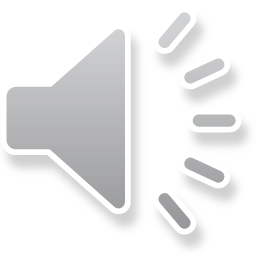 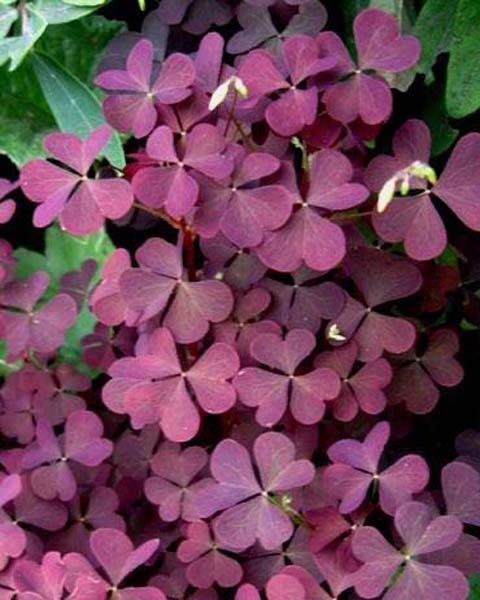 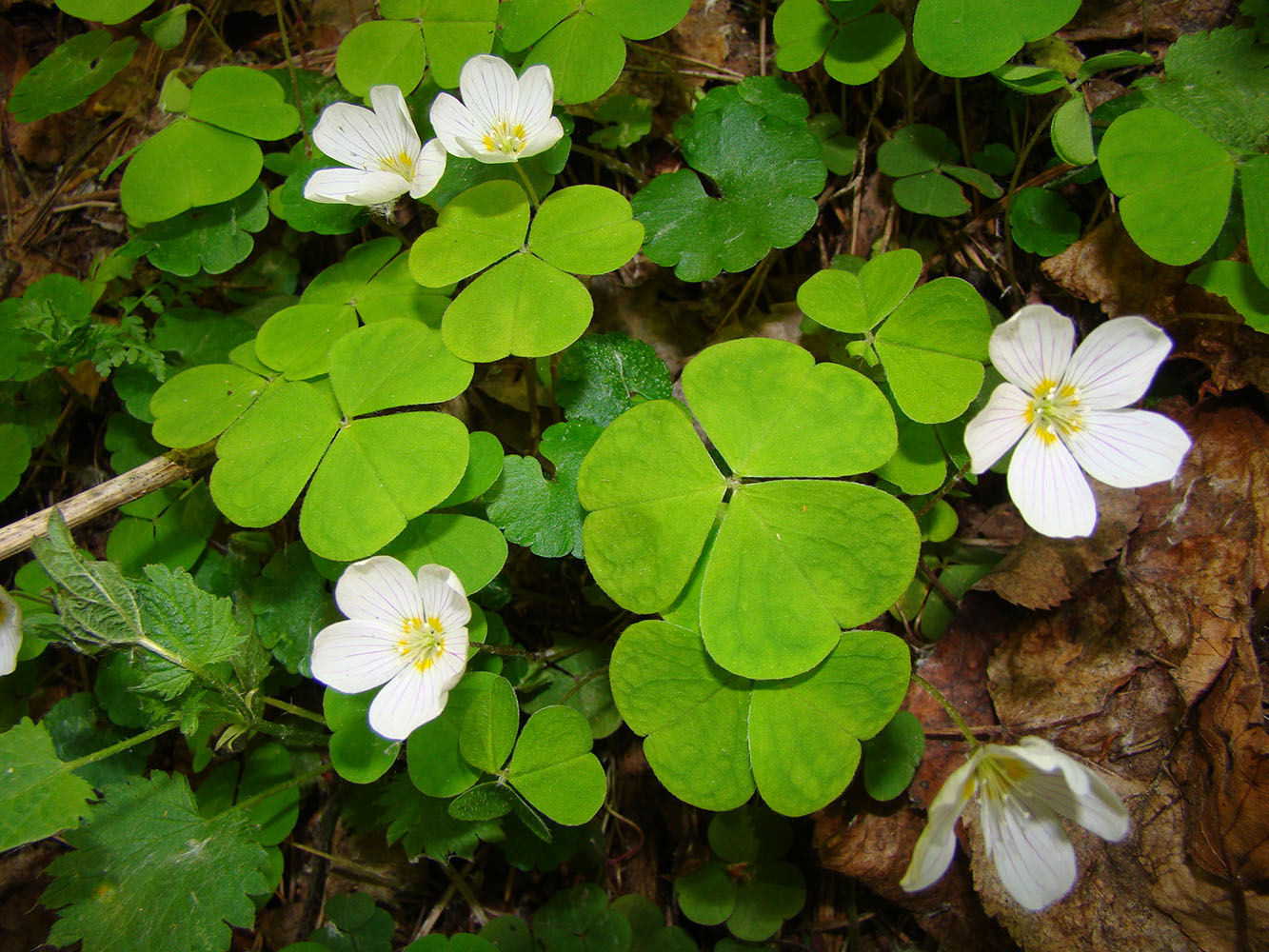 Кислица
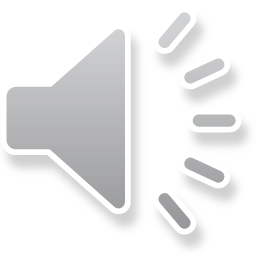 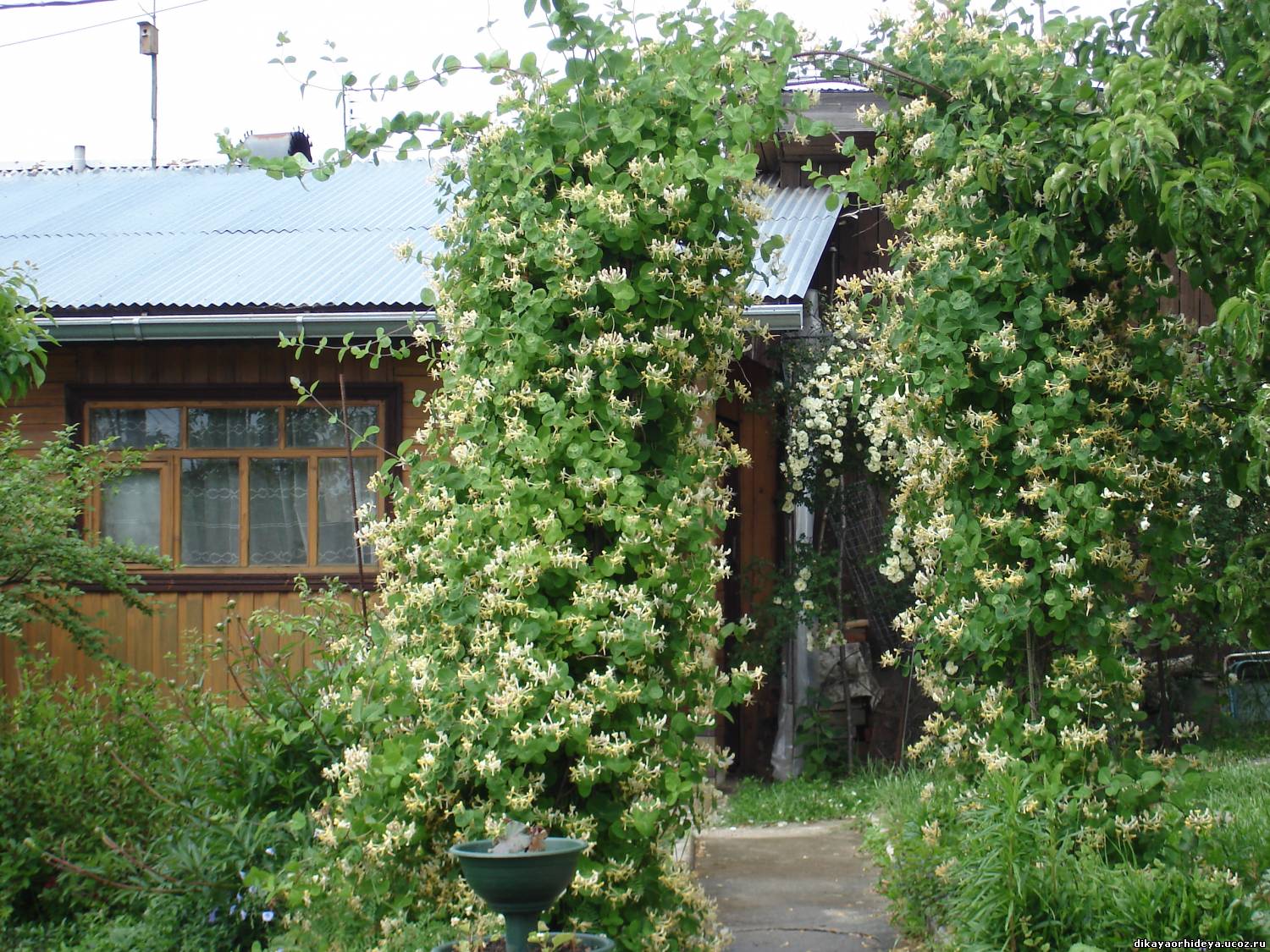 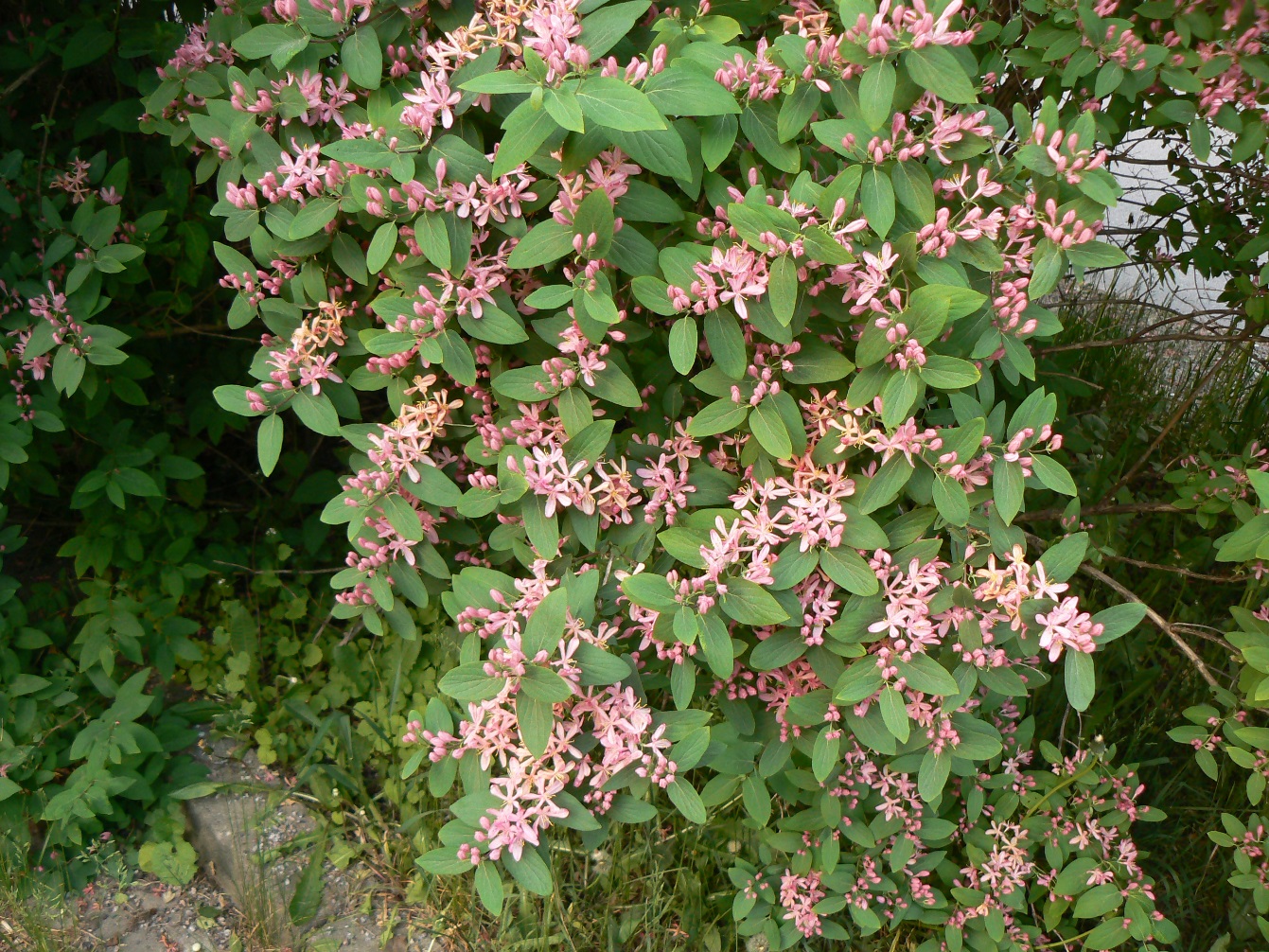 Жимолость каприфоль
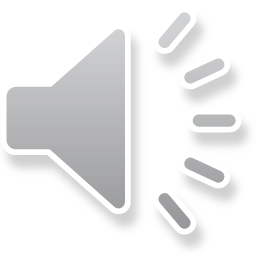 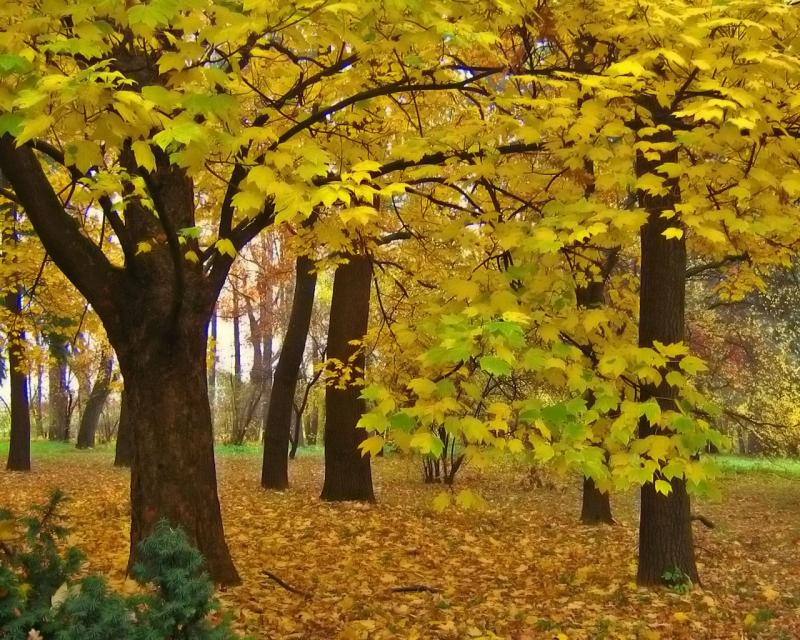 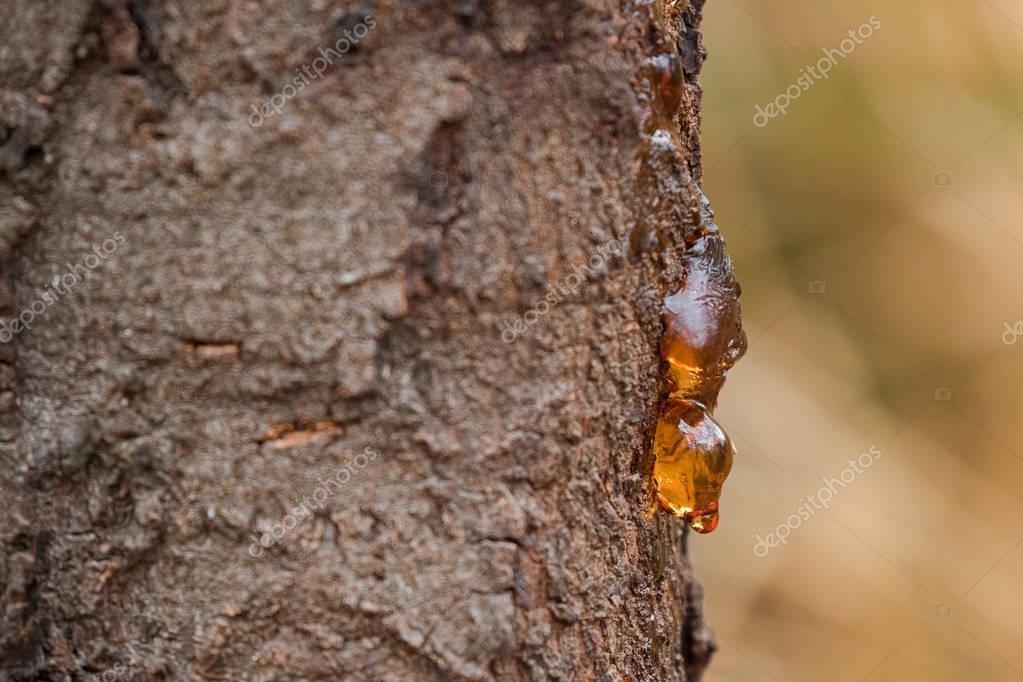 Клен
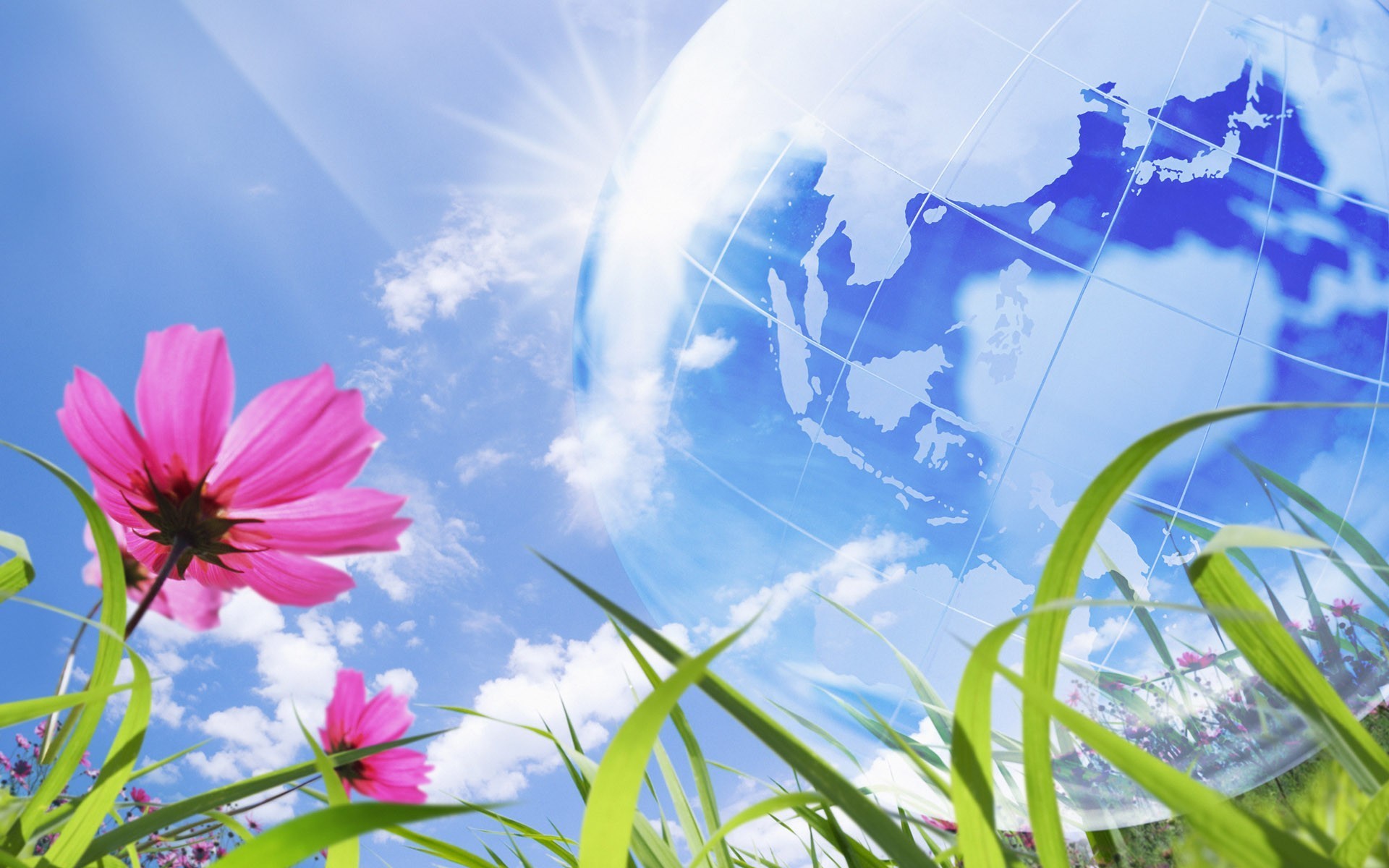 Цветочные часы
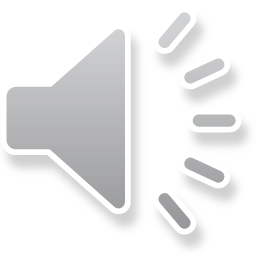 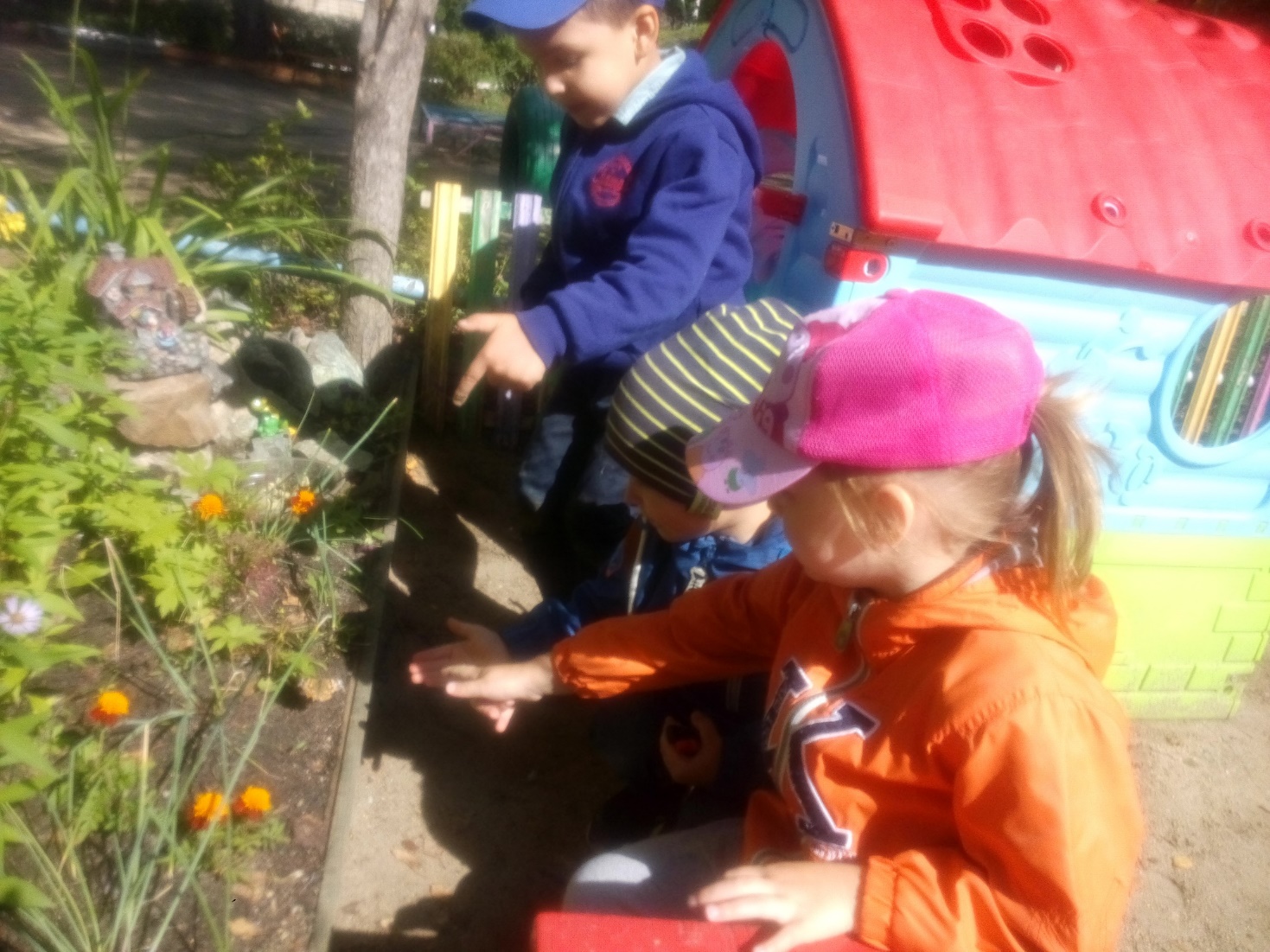 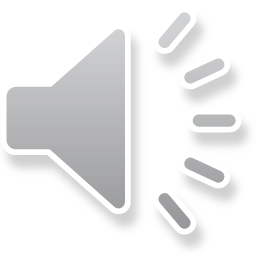 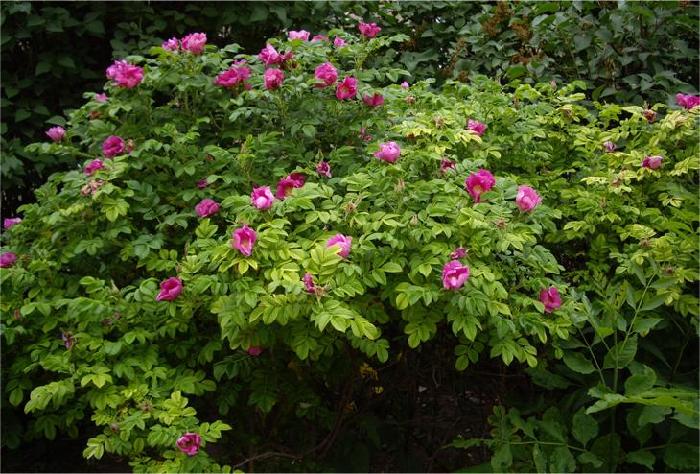 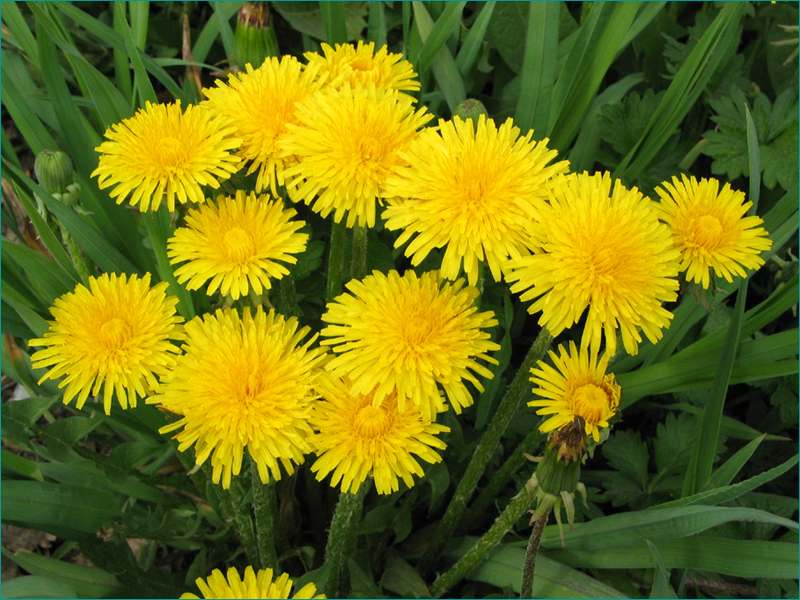 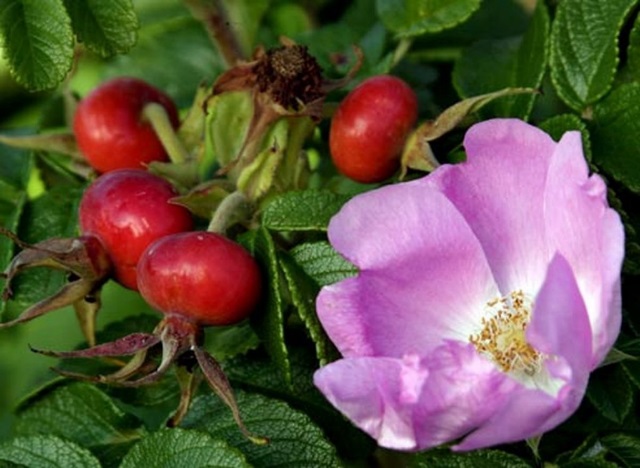 Одуванчик
раскрывается 
в 6-7 часов
Шиповник
раскрывается в 5 часов
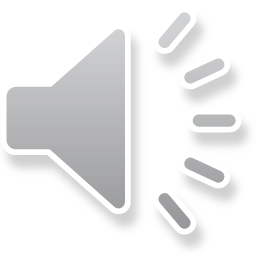 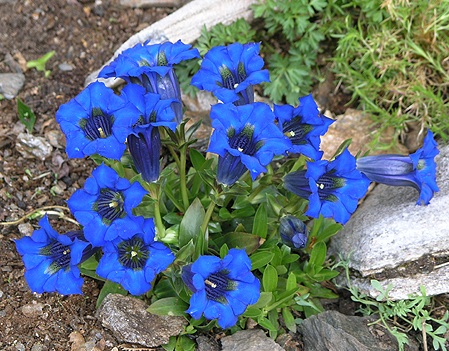 Горечавка бесстебельная
Раскрывается в 8 часов (май)
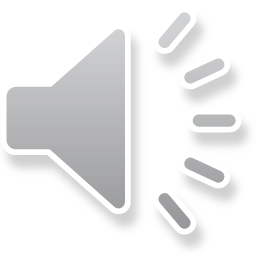 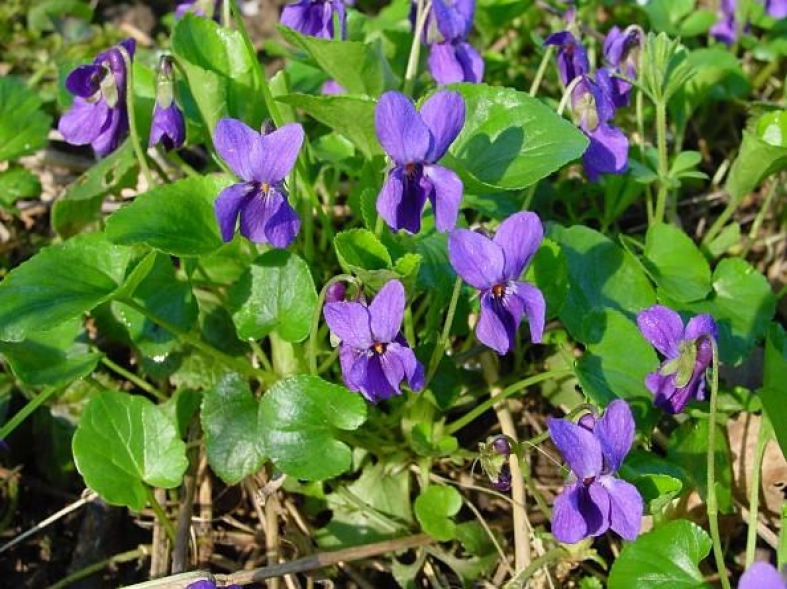 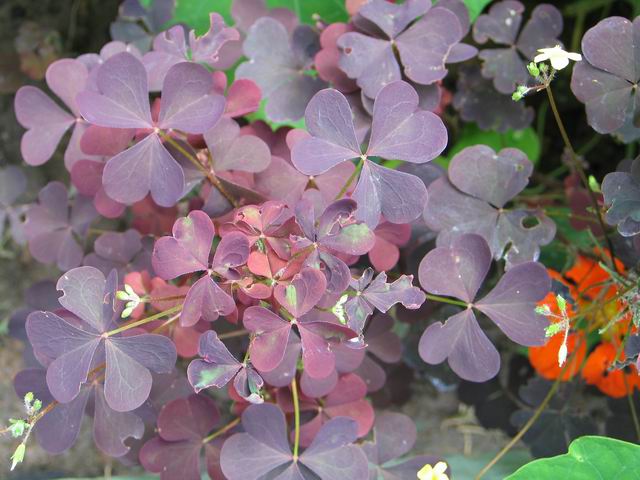 Лесная фиалка             Кислица

раскрывается в 9-10 часов (апрель)
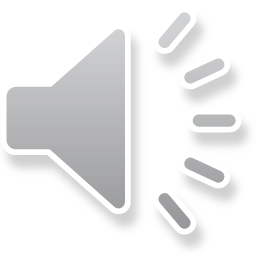 Просыпаются в 9-10 часов
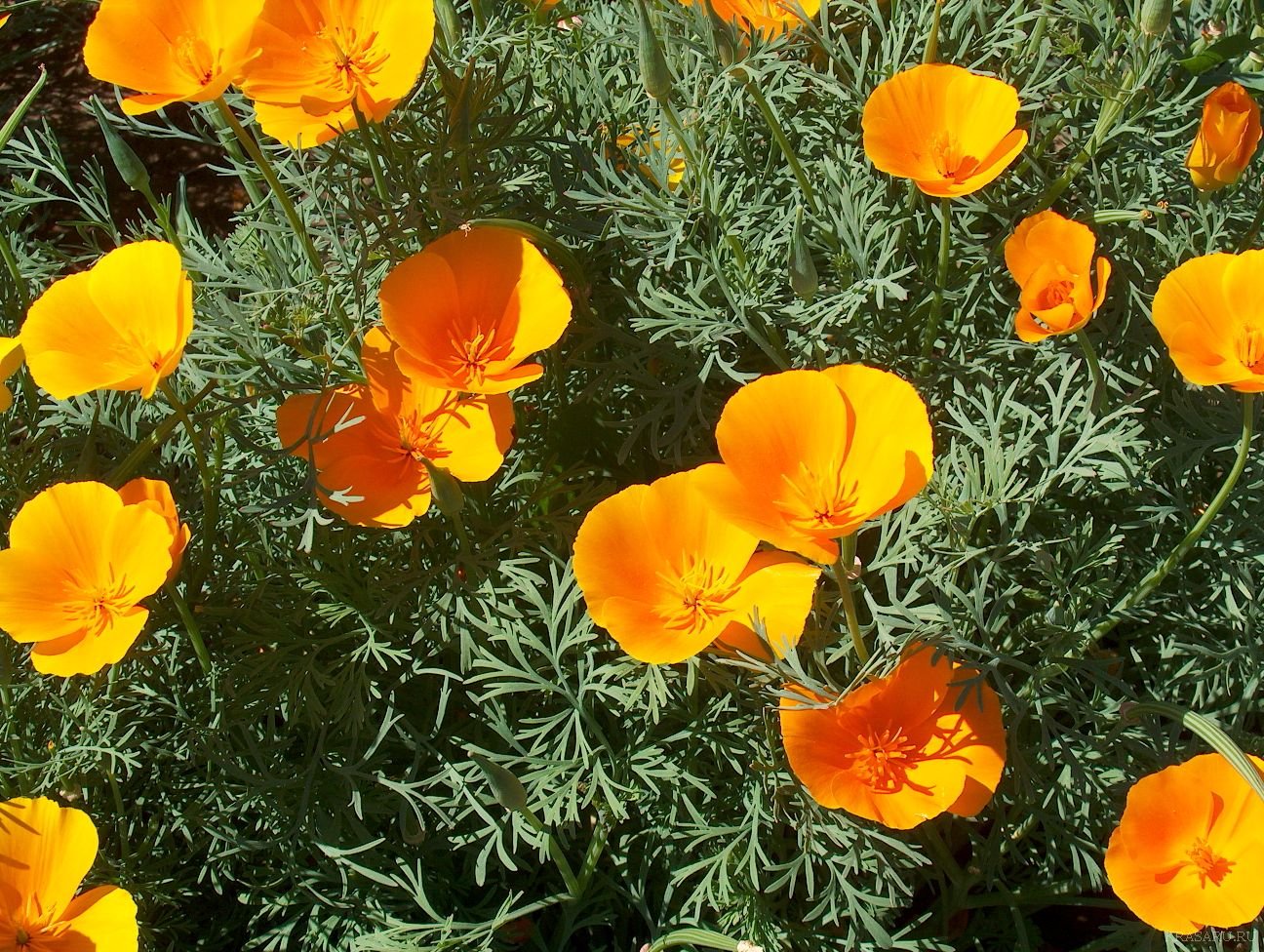 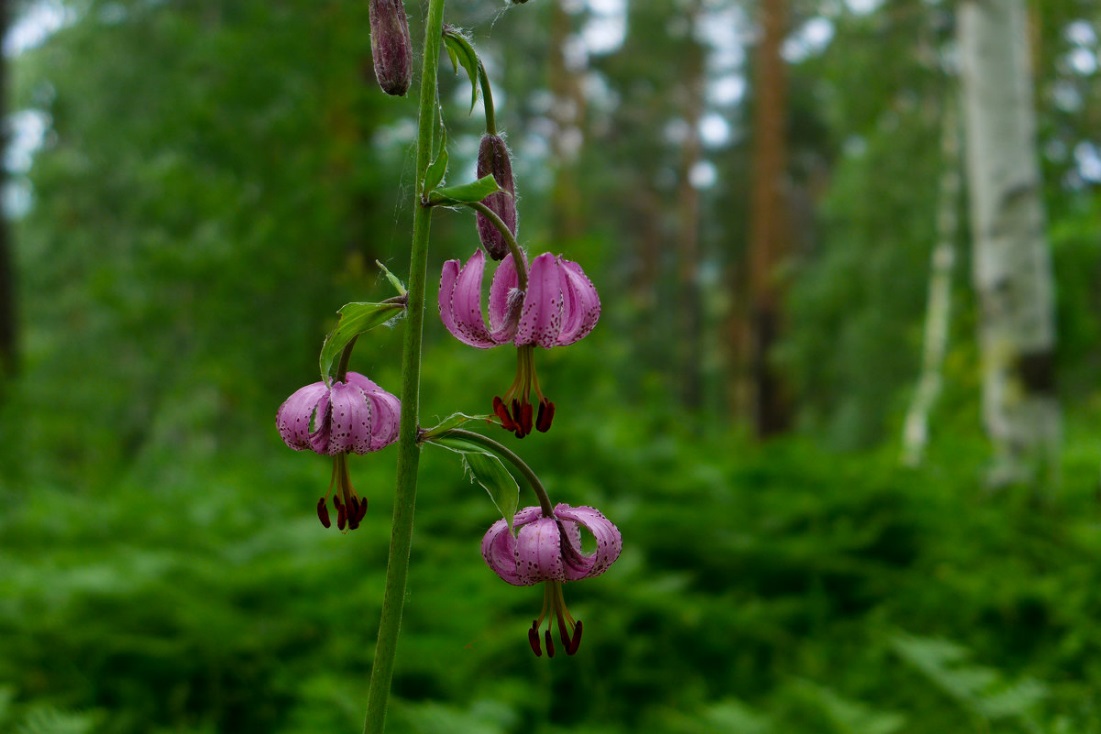 в июне- июле
в мае
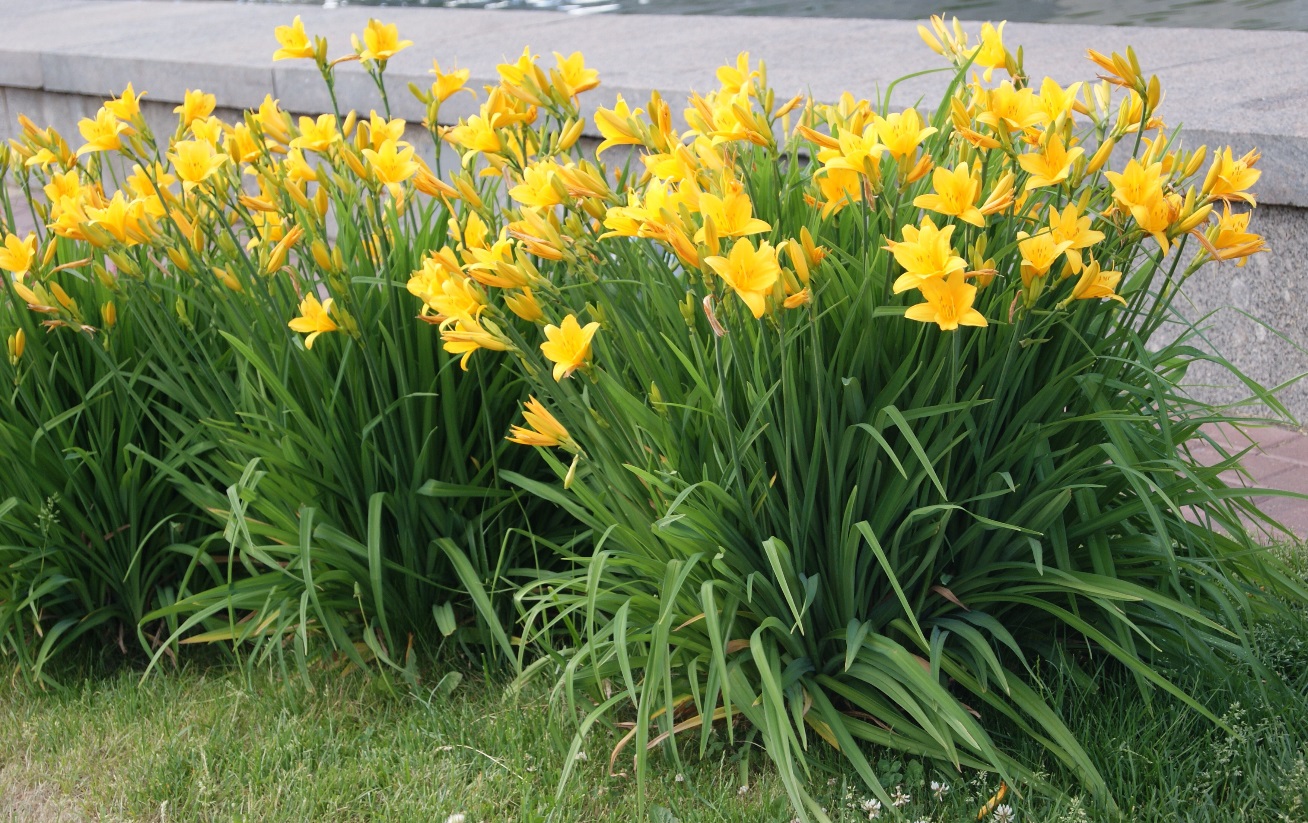 Эшшольция
Лесная 
лилия
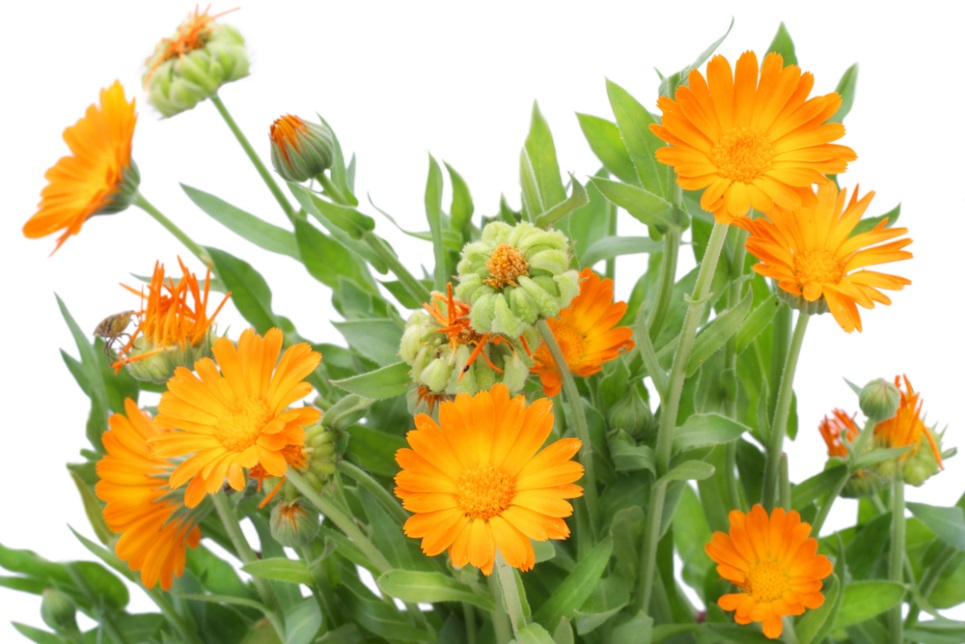 Лилейник
Ноготки
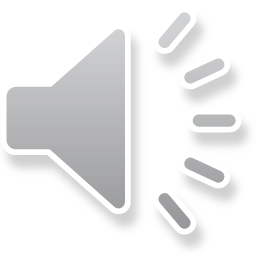 Раскрывается в 20 часов
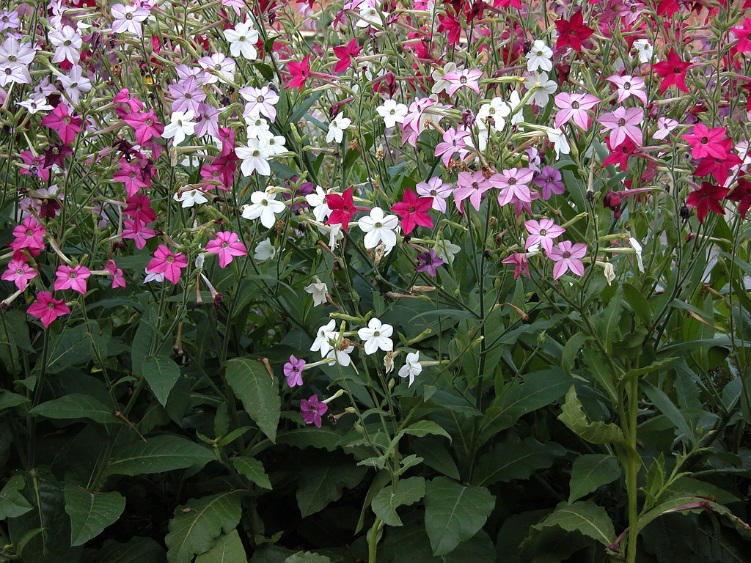 Душистый табак
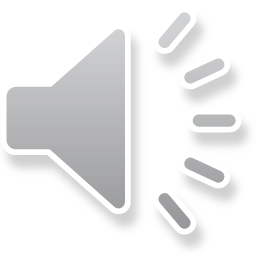 Раскрывается в 21 час
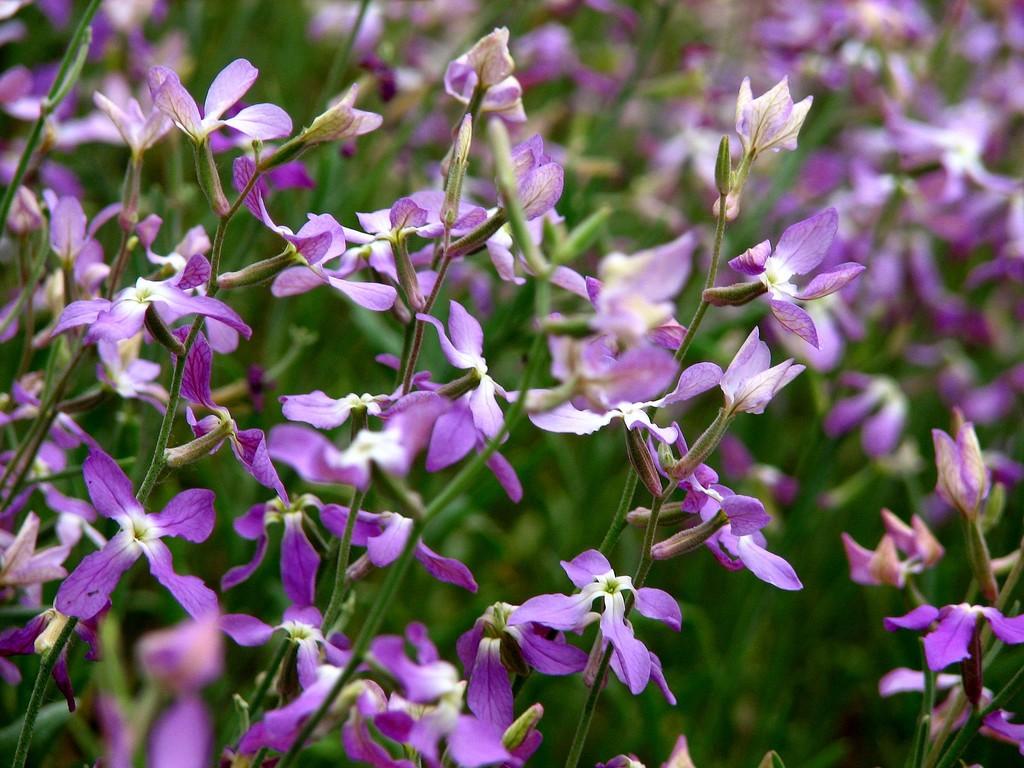 Маттиола
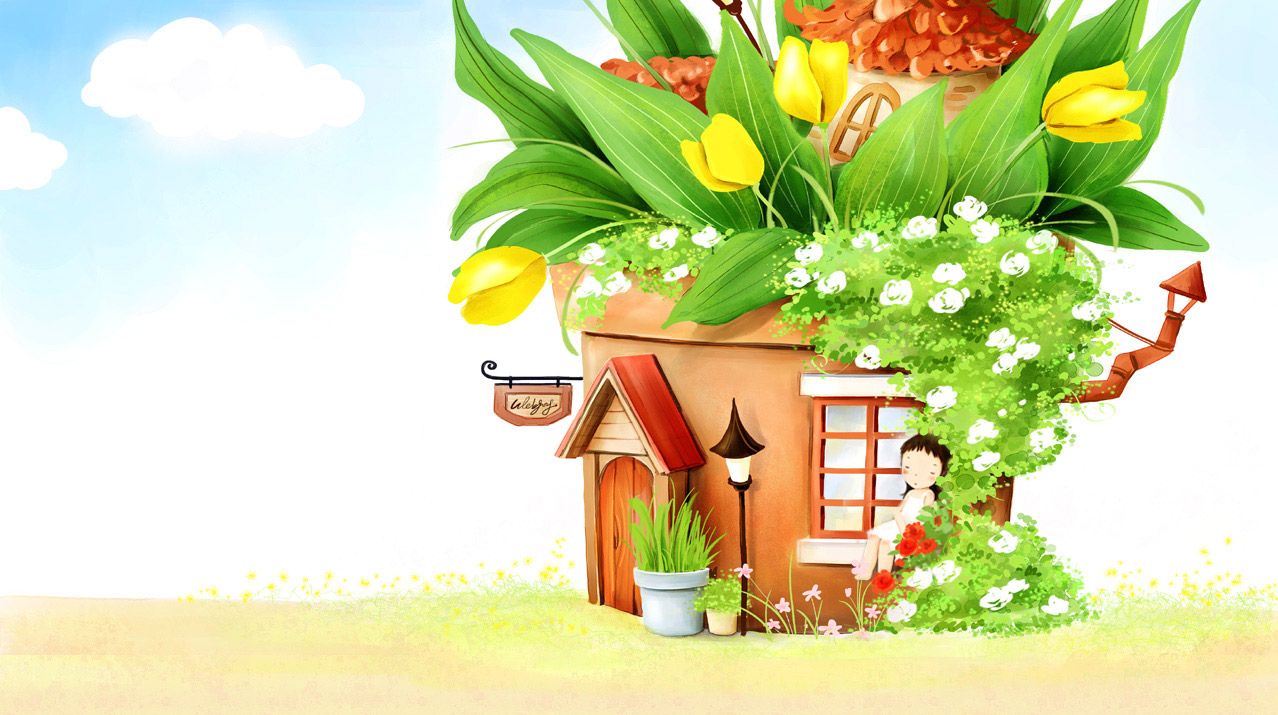 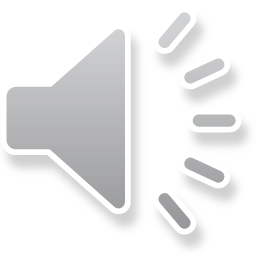 Лекарственные
 растения
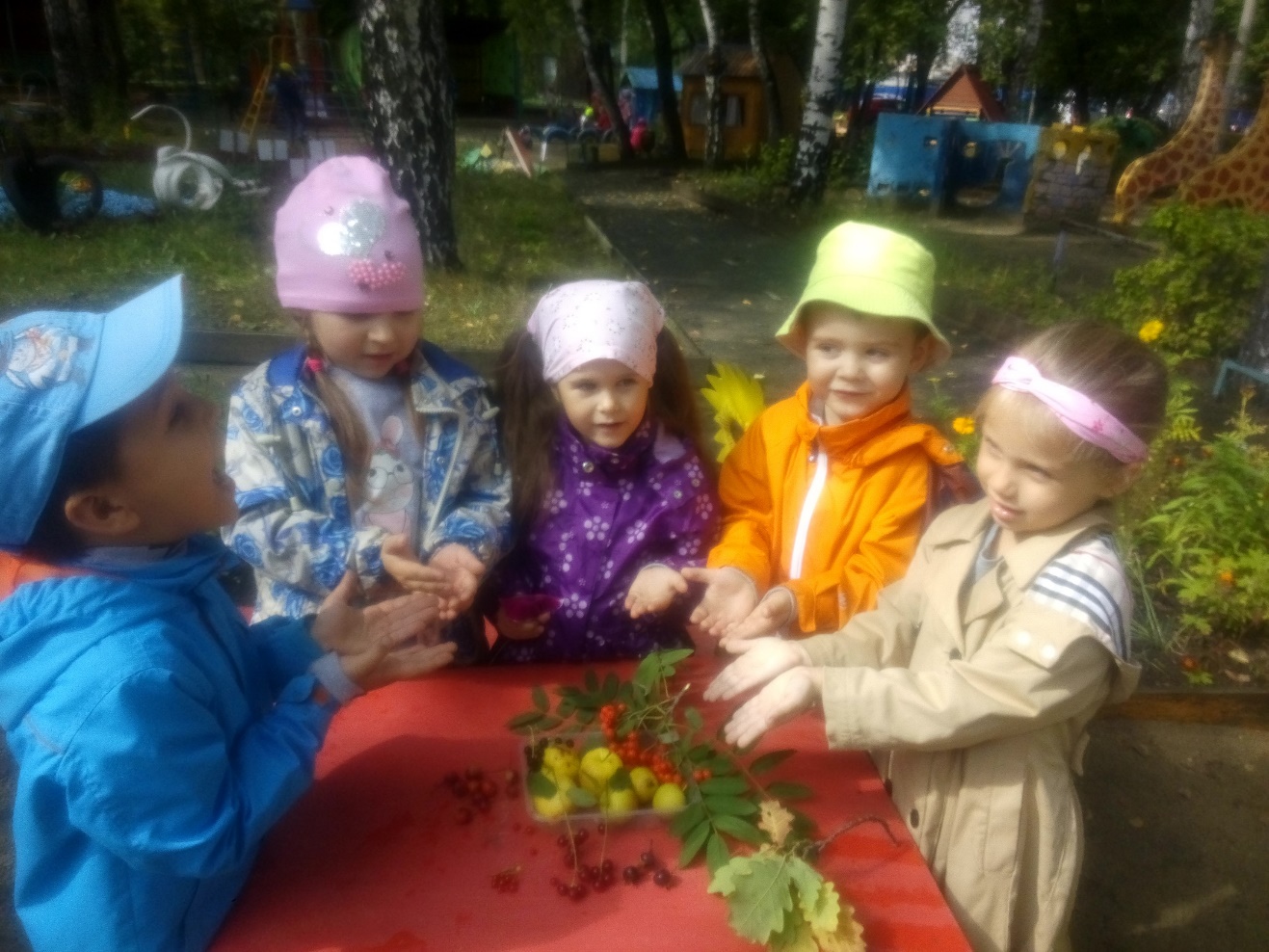 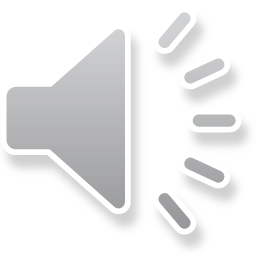 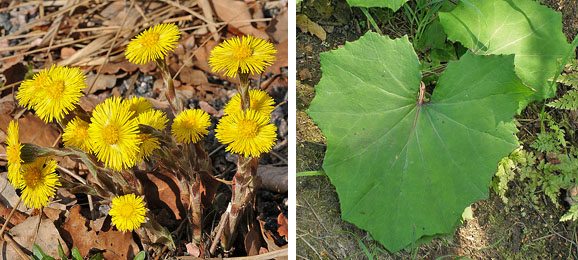 Мать – и - мачеха
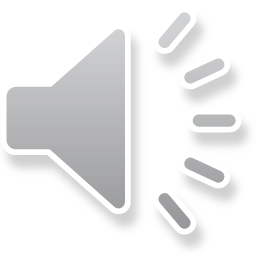 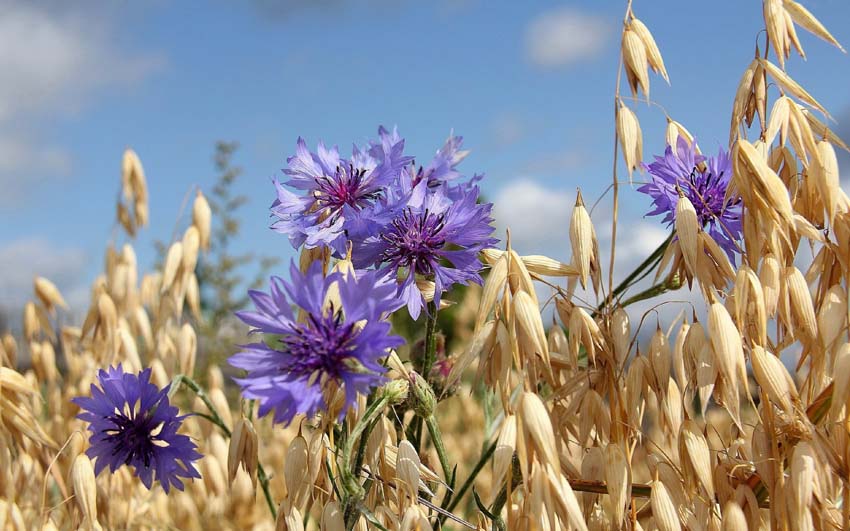 Василек полевой
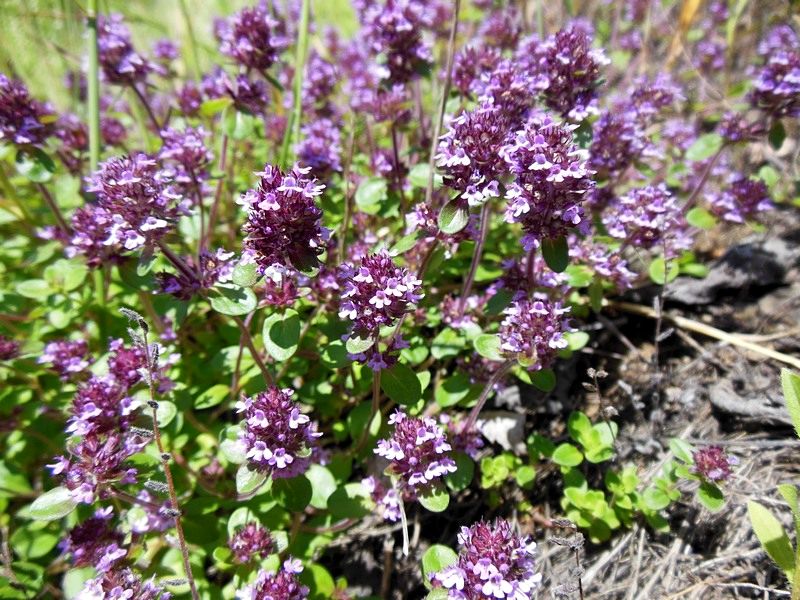 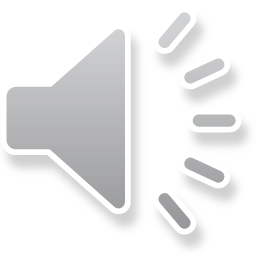 Тимьян ползучий
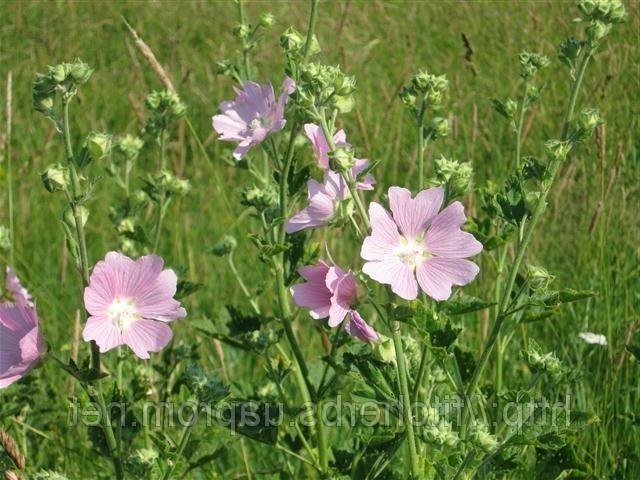 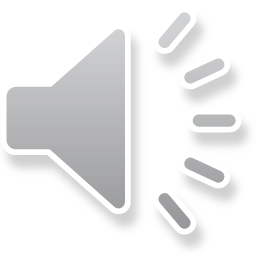 Алатея лекарственная
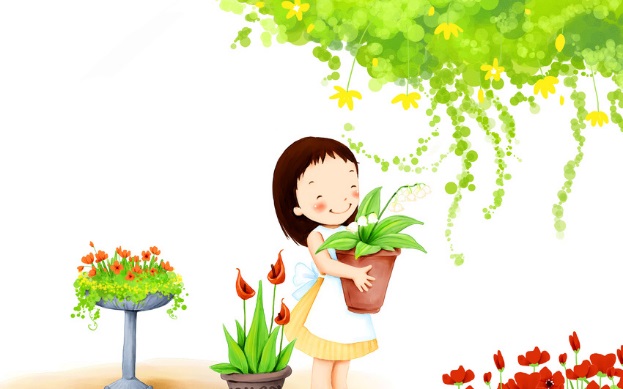 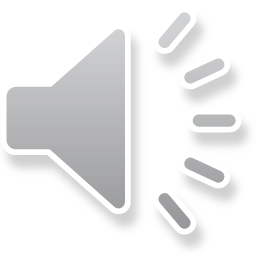 Главное – 
пробудить у детей интерес и уважение к окружающей природе!
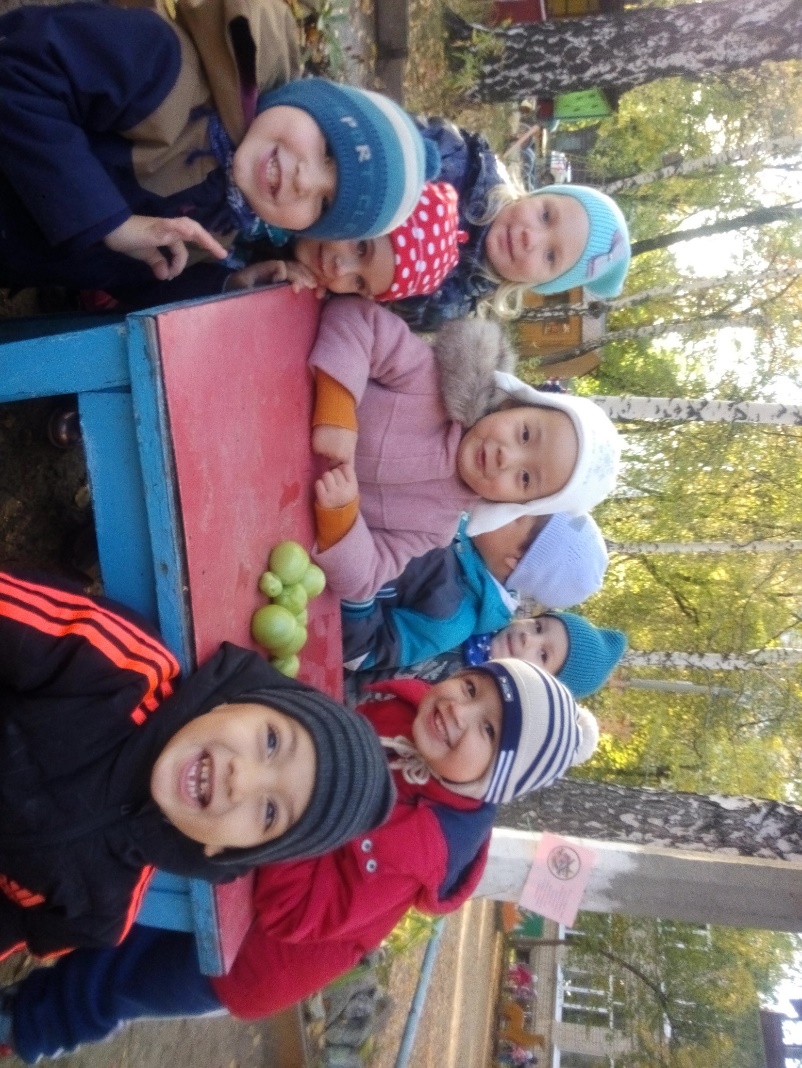 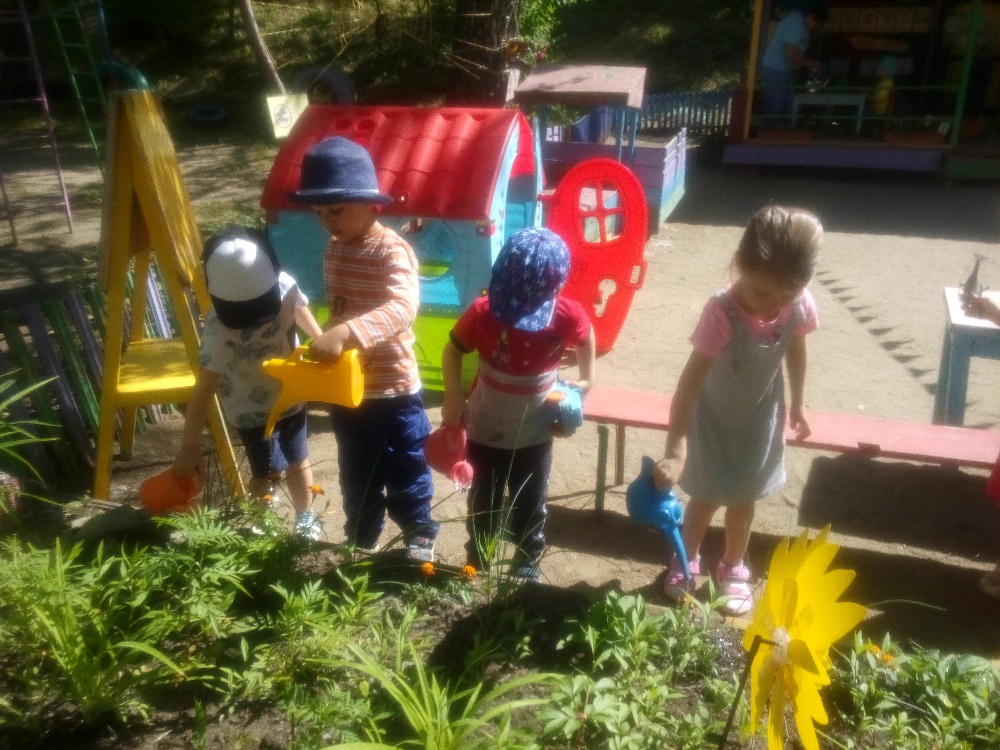 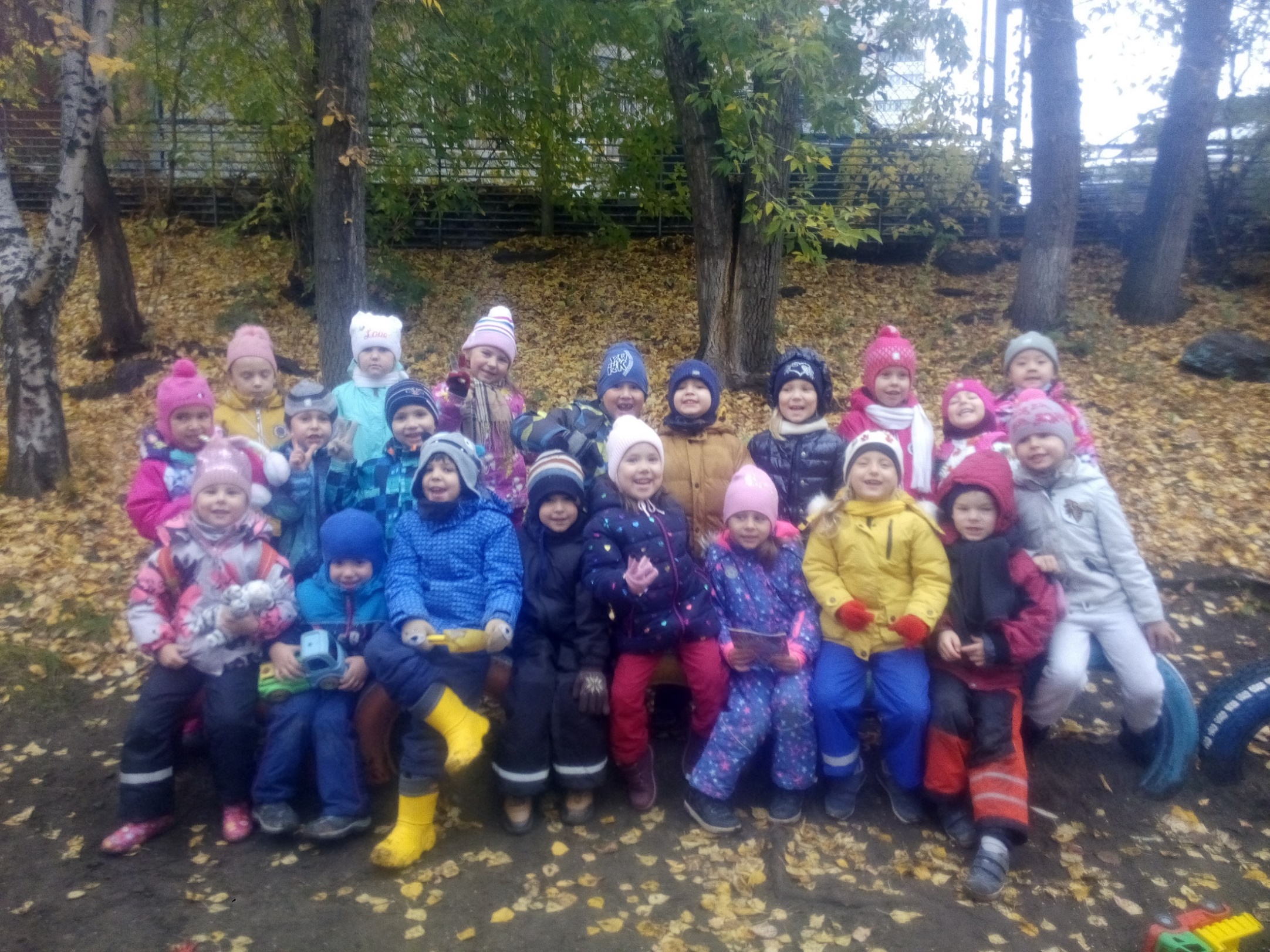 До новых встреч!